とくいなこと　　　　　にがてなこと
こくばんを　けすのが　とくいな子　もいれば・・
こくばんを　けすのが　とくいな子　もいれば・・こくばんを　けすのは　にがてな子　もいる
こくばんを　けすのが　とくいな子　もいれば・・こくばんを　けすのは　にがてな子　もいる
なまけてるわけじゃない・・・

どうしたら、
おおきくなれるの？
でも・・・そんなときは・・・
ふみだいが　あれば、だいじょうぶこくばんは　けせるね。
せが高い人も　ひくい人も　いるからね
こくばんを見るのが　とくいな子もいれば・・・
こくばんを見るのが　とくいな子もいれば・・・こくばんを見るのが  にがてな子もいる
こくばんを見るのが　とくいな子もいれば・・・こくばんを見るのが  にがてな子もいる
いっしょうけんめい
見ているよ！！
でも、見えないんだ。
でも・・・そんなときは・・・
めがねを　かければいいよね。
目がいい人も　わるい人も　いるからね
はしるのが　とくいな子　もいれば・・・
はしるのが　とくいな子　もいれば・・・はやくはしるのは　にがてな子もいる・・
はしるのが　とくいな子　もいれば・・・はやくはしるのは　にがてな子もいる・・
なまけてるわけじゃない・・・
いっしょうけんめい
はしっているよ・・・・・
そんなときは・・・
はやく　はしれるくつが　　　　あればいいのにね・・・
走るのが　はやい人も　おそい人も
　　　　　　　　　　　　　　　　いるからね
でも・・・・
そんなくつはないから・・・
「なんで  はしるのがおそいの？」
ってきかないでよ
はしるのが　にがてな子に「なんではしるのがおそいの？」なんてきいたら、きずついちゃうかもしれないね
じゅぎょう中・・・・・
おちつくのが　とくいな子もいれば・・・
おちつくのが　とくいな子もいれば・・・　　　おちつくのが　にがてな子もいる
うるさいなぁ・・
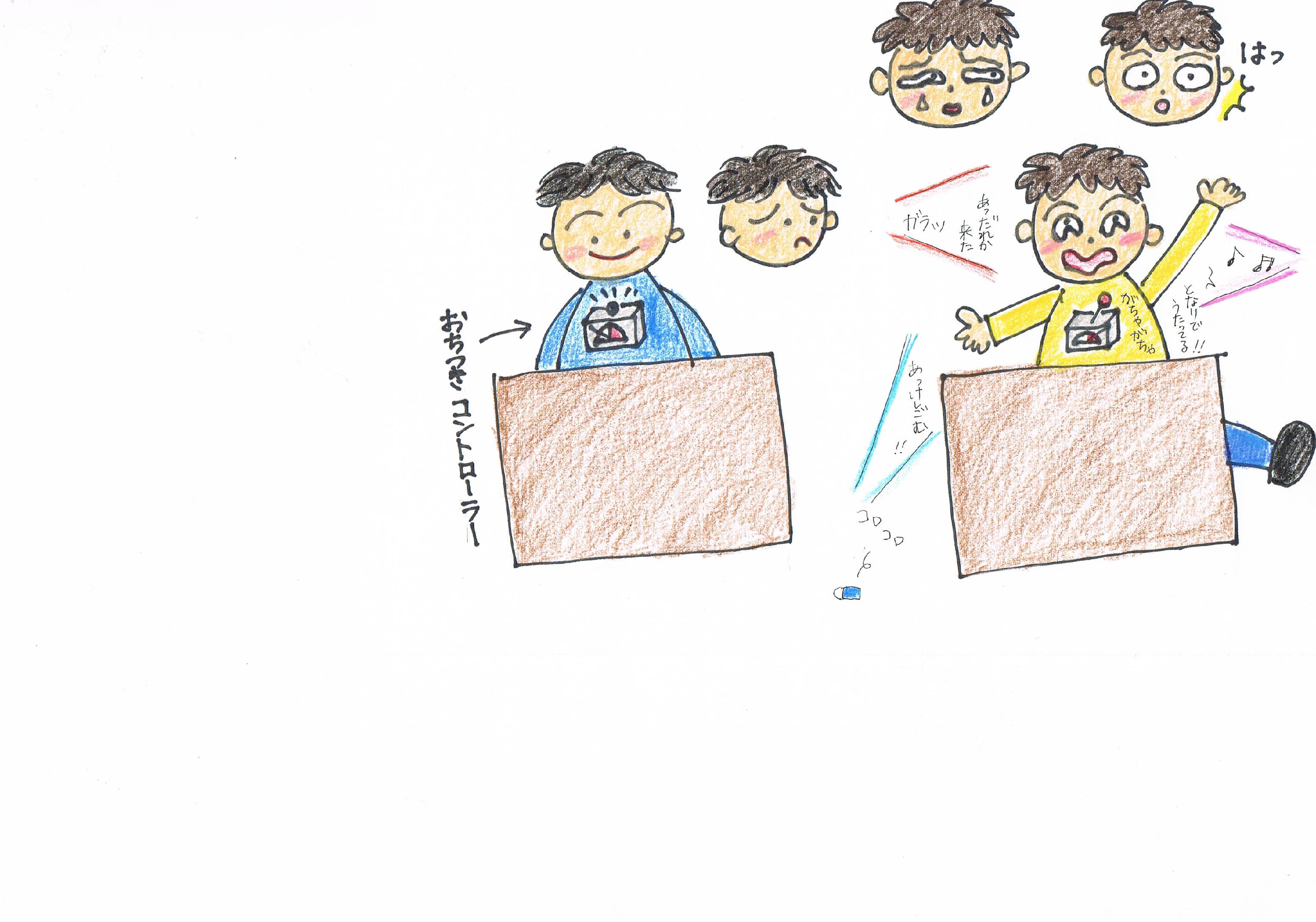 うるさい！！
静かにしなさいっ！！
おちつくのが　とくいな子もいれば・・・　　　　おちつくのがにがてな子もいる
うるさいなぁ・・
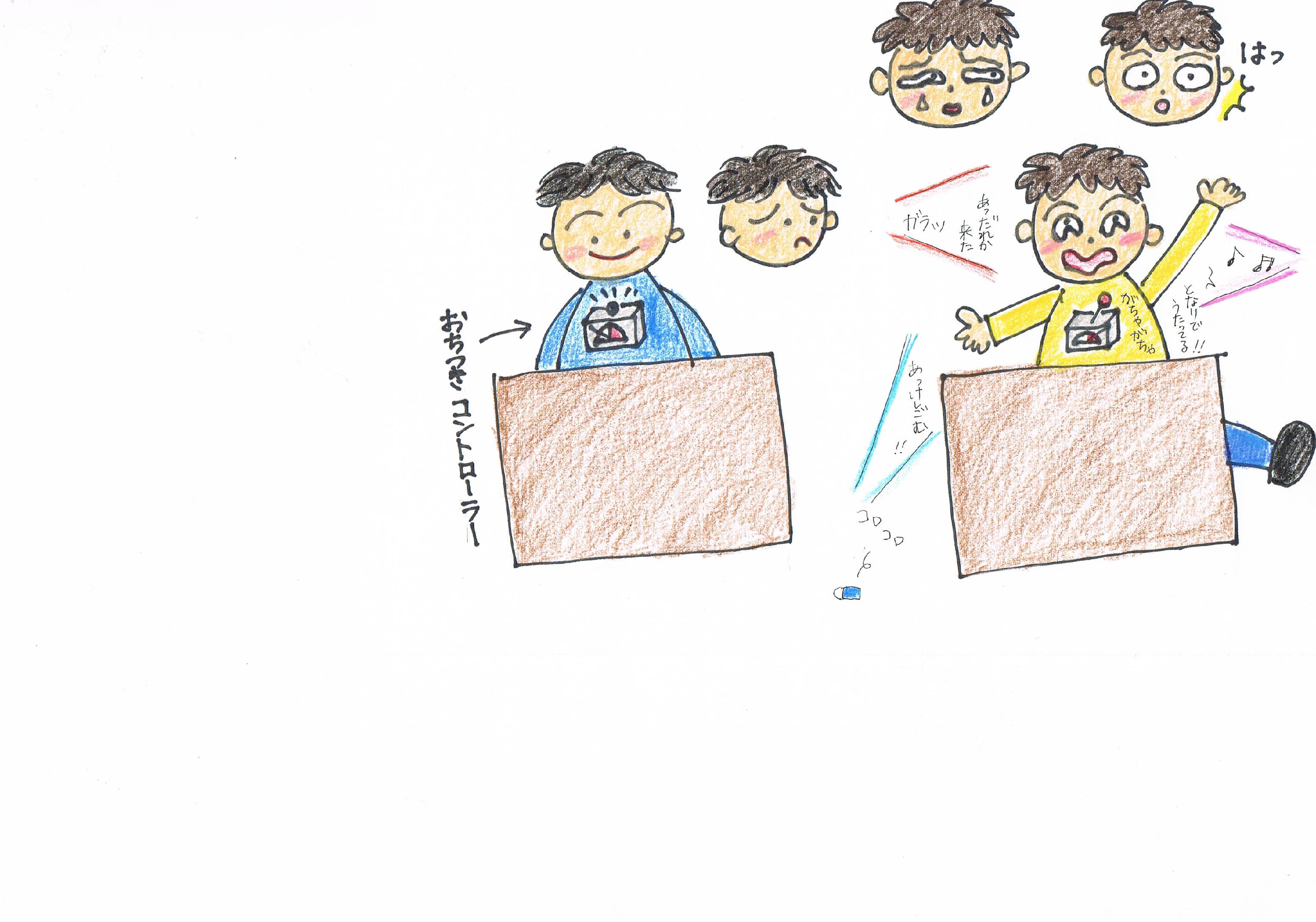 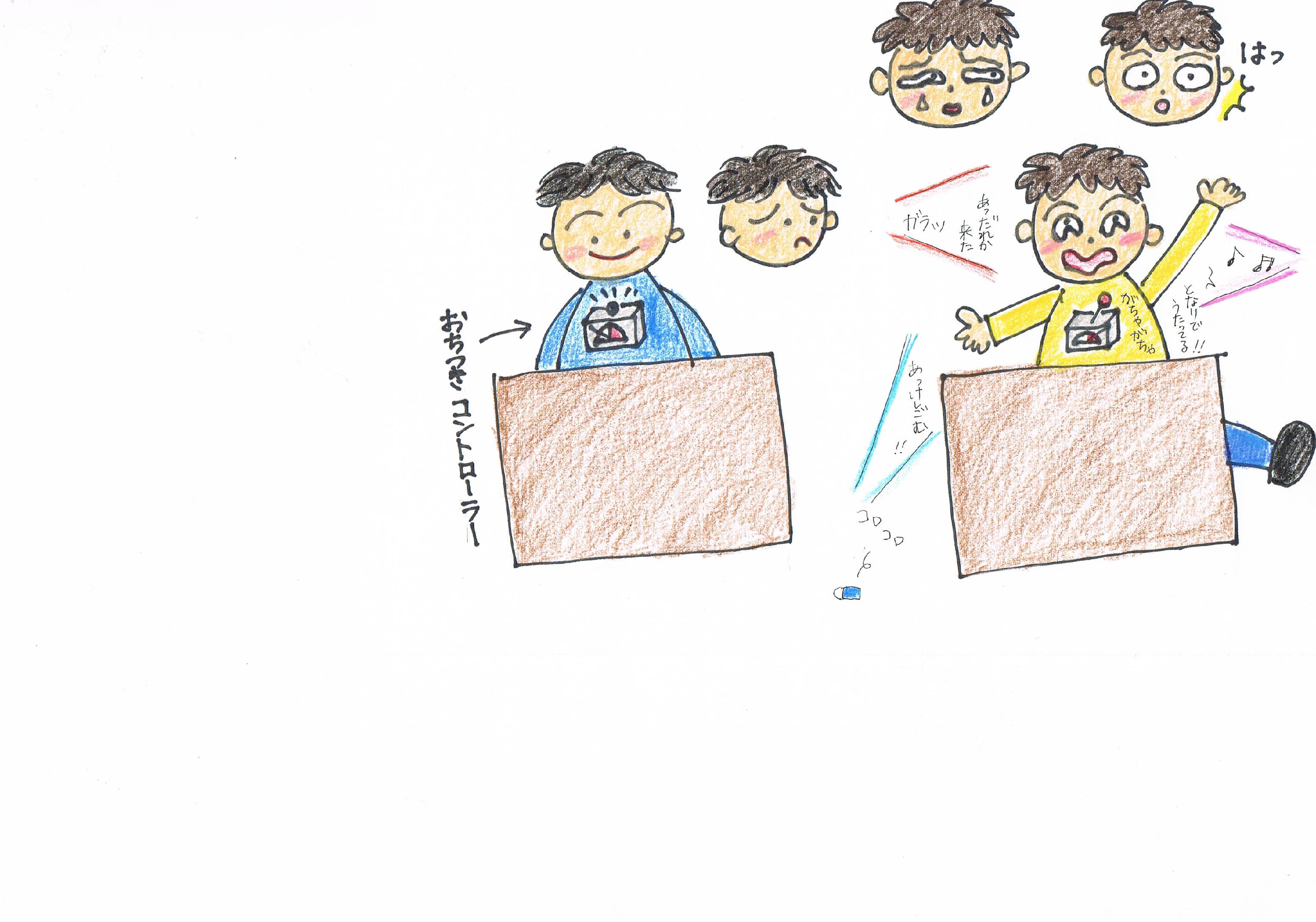 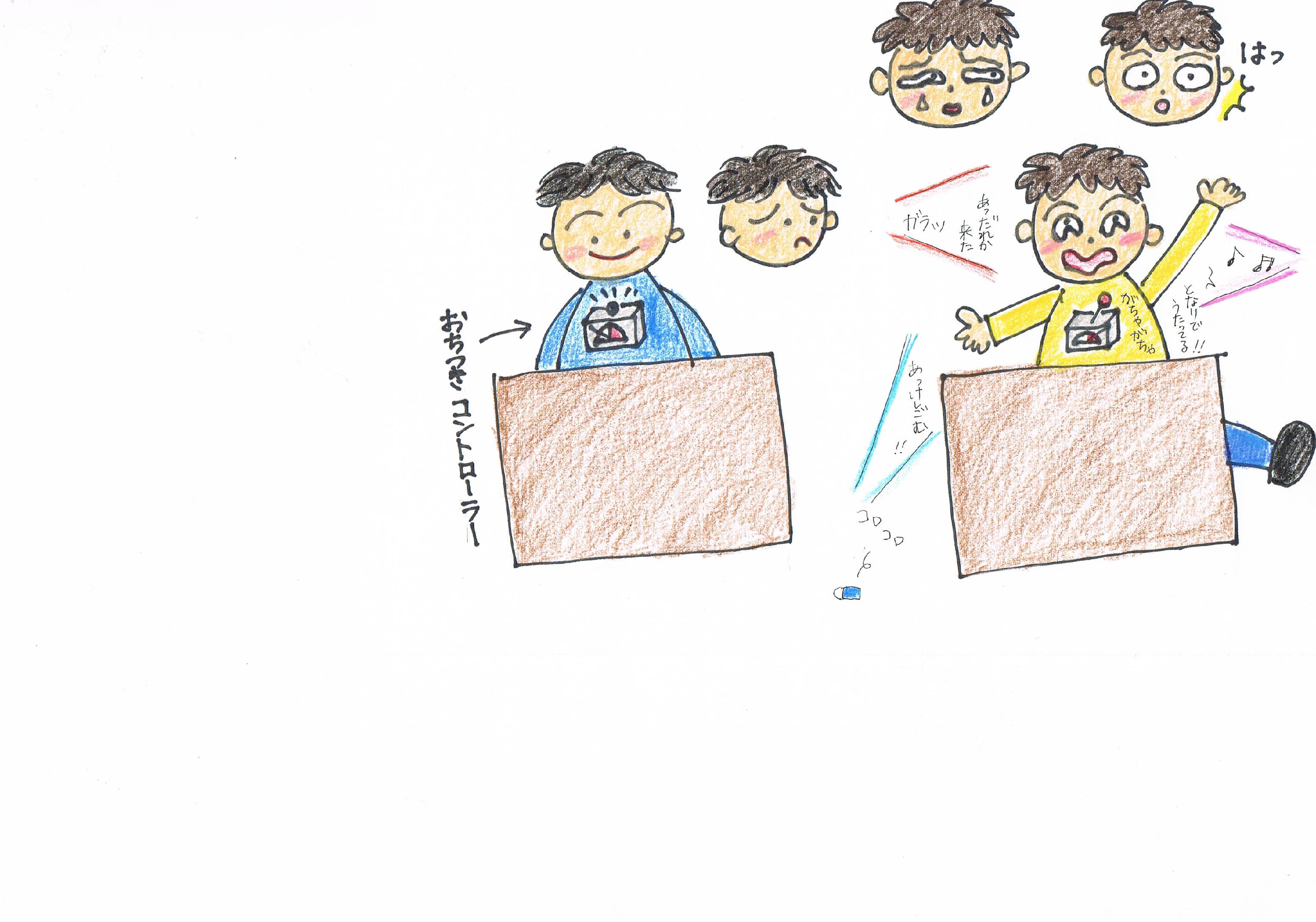 うるさい！！
静かにしなさいっ！！
おちつくのが　とくいな子もいれば・・・　　　　おちつくのがにがてな子もいる
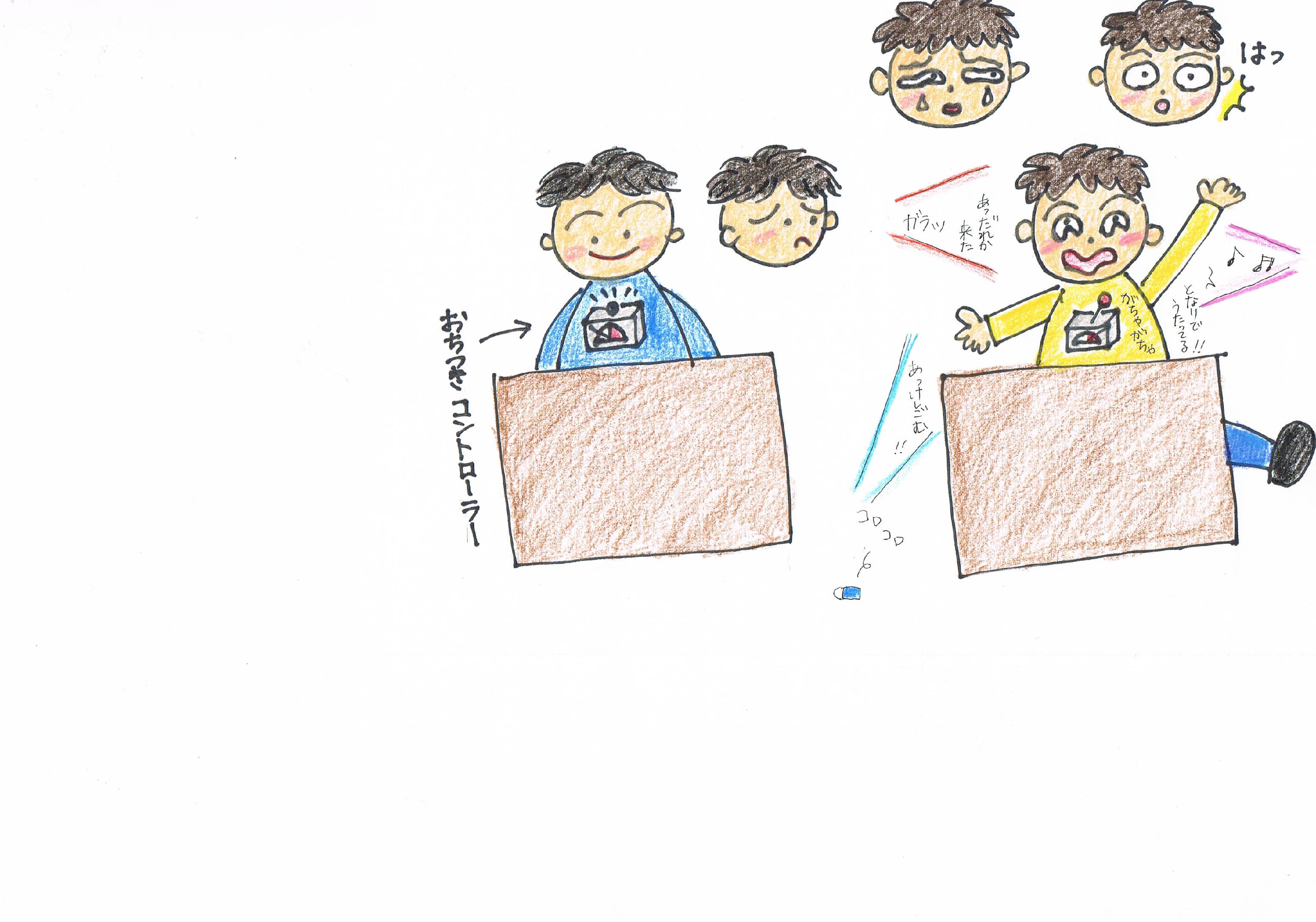 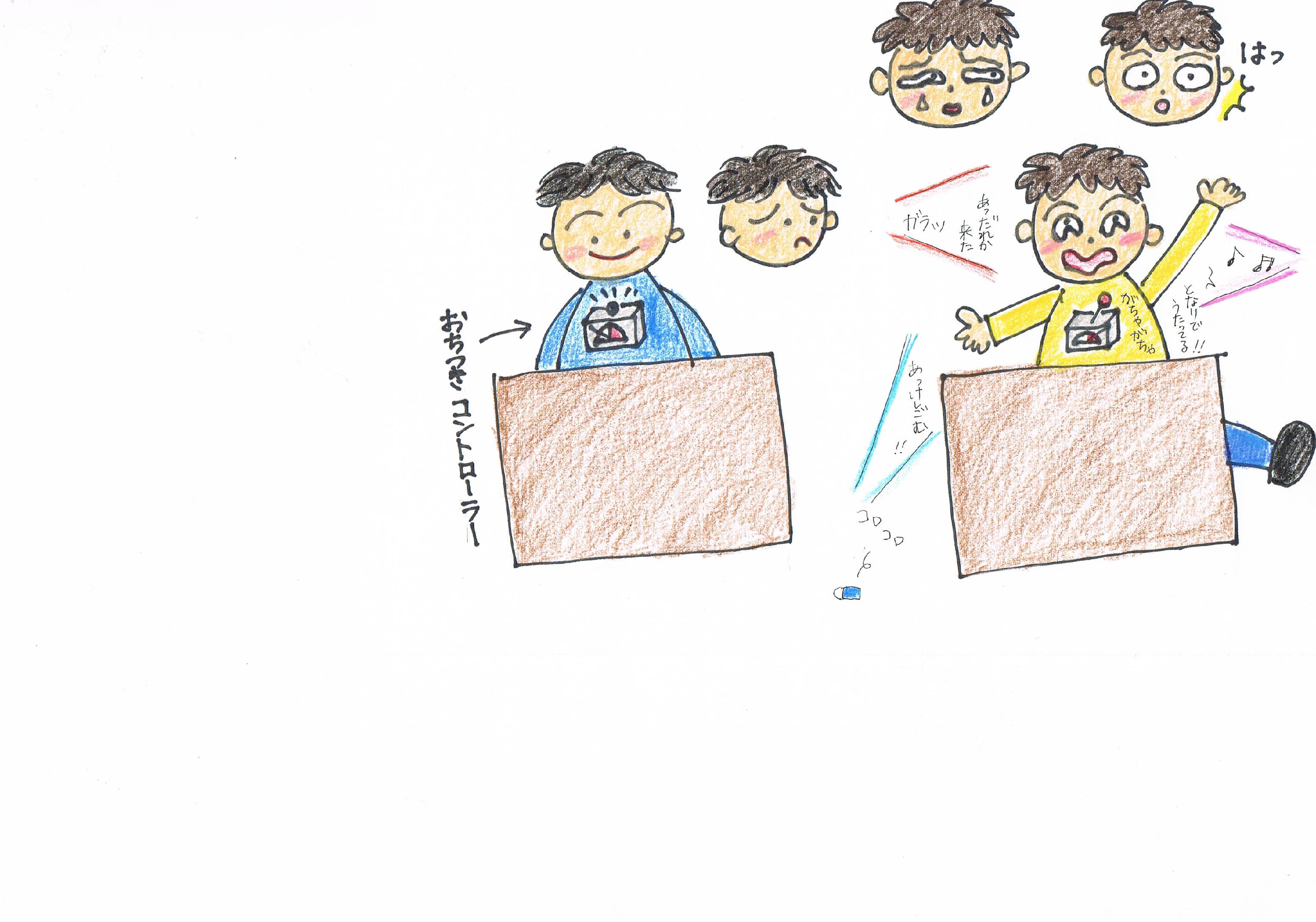 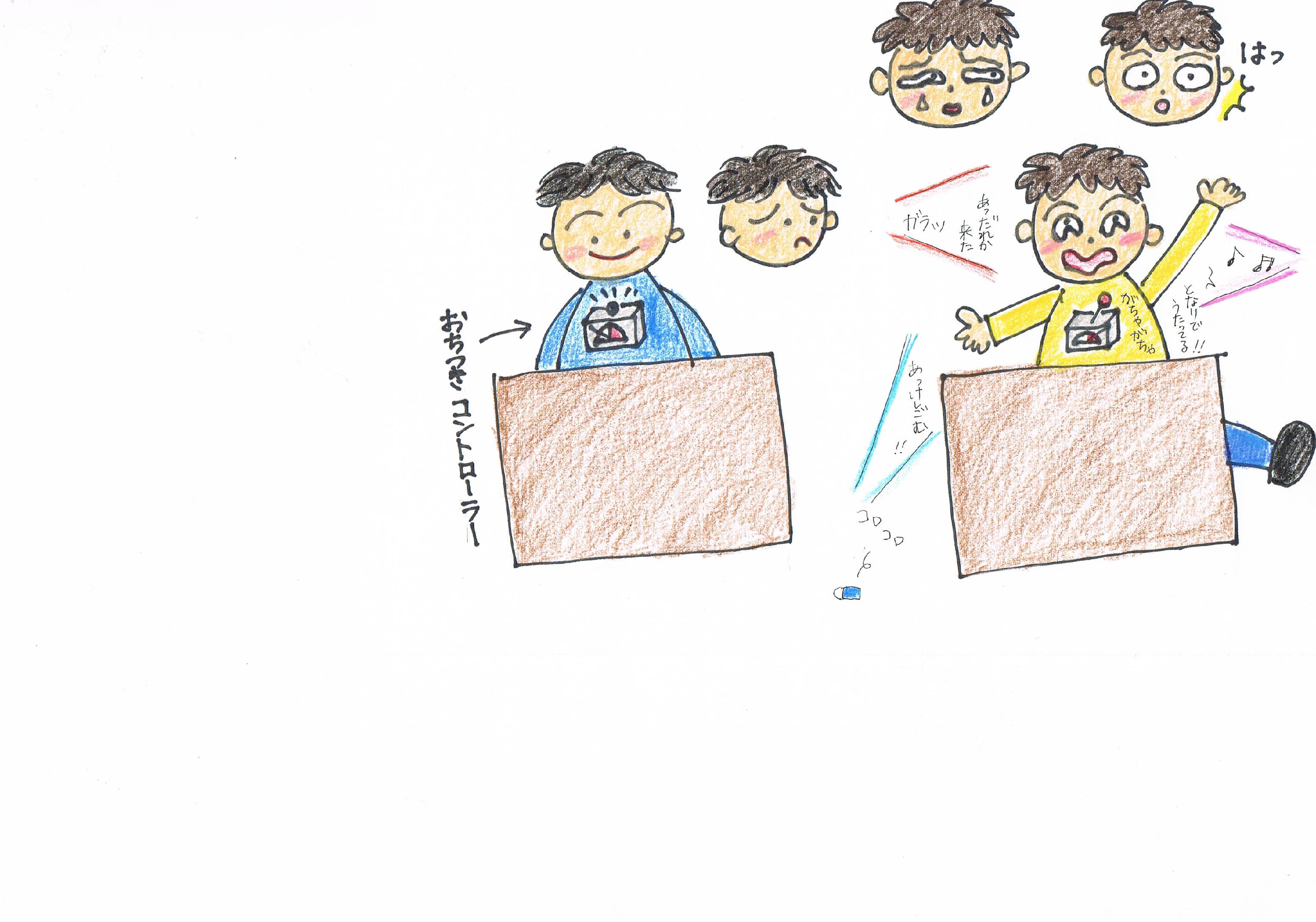 うるさい！！
静かにしなさいっ！！
おちつくのが　とくいな子もいれば・・・　　　　おちつくのがにがてな子もいる
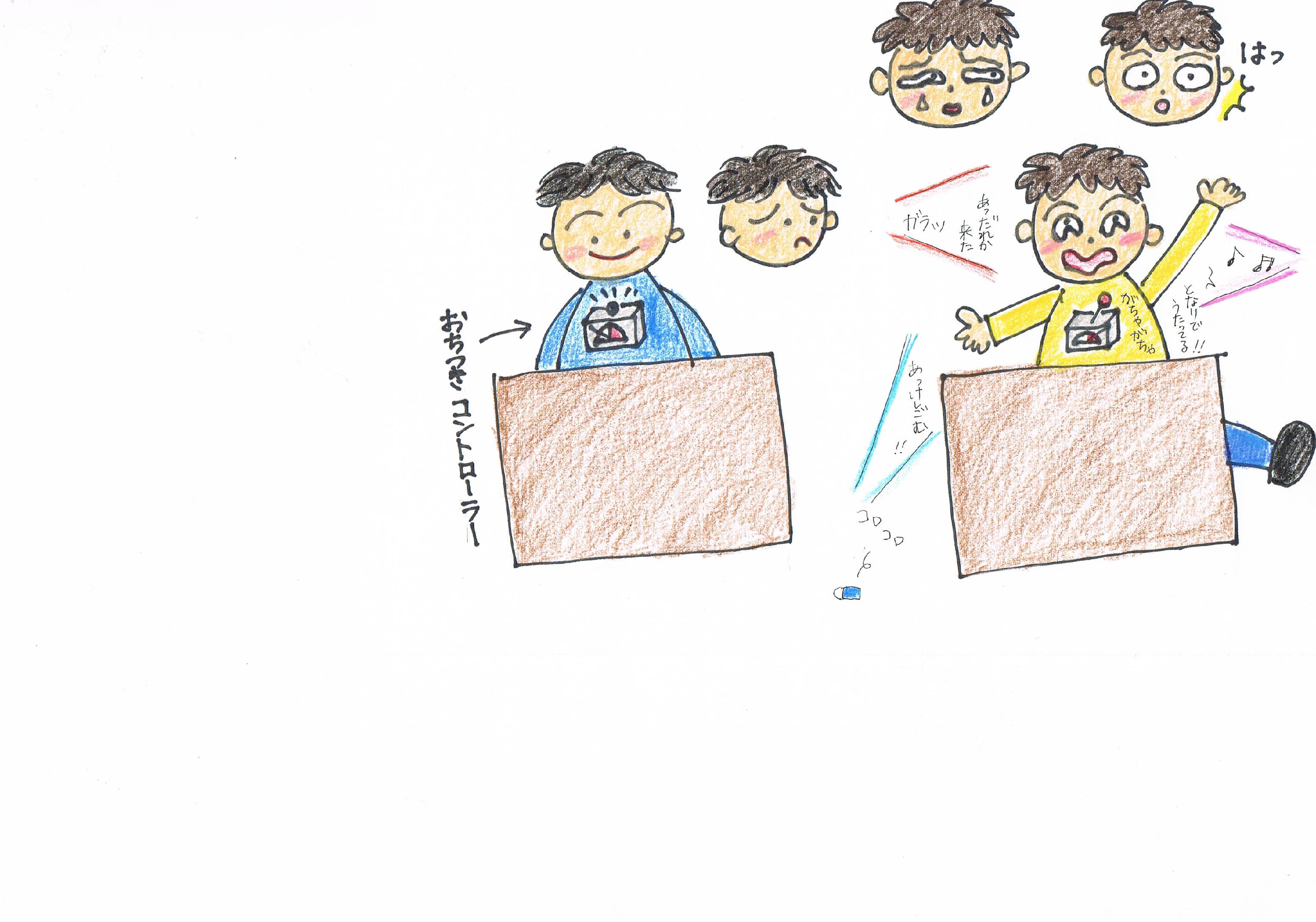 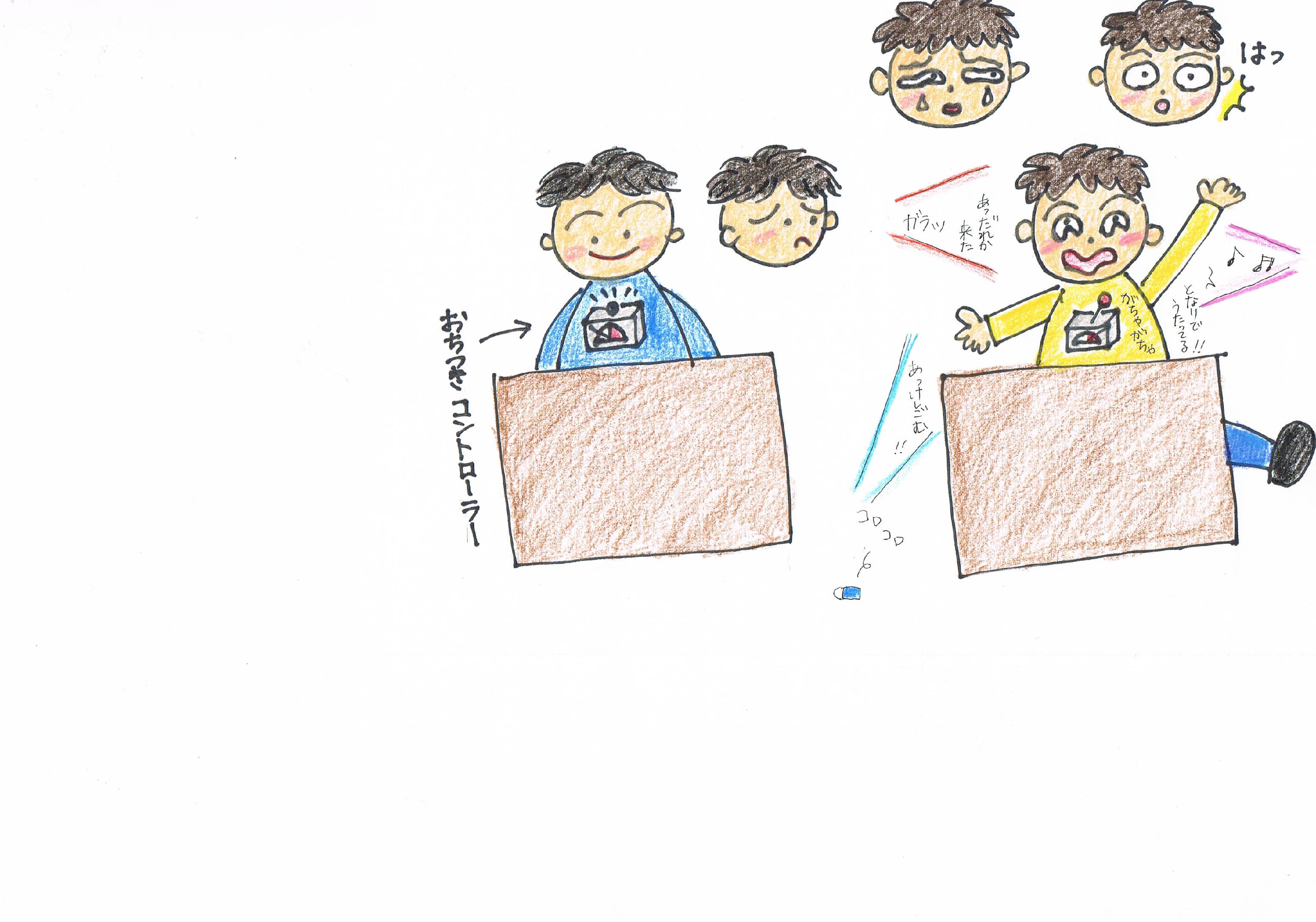 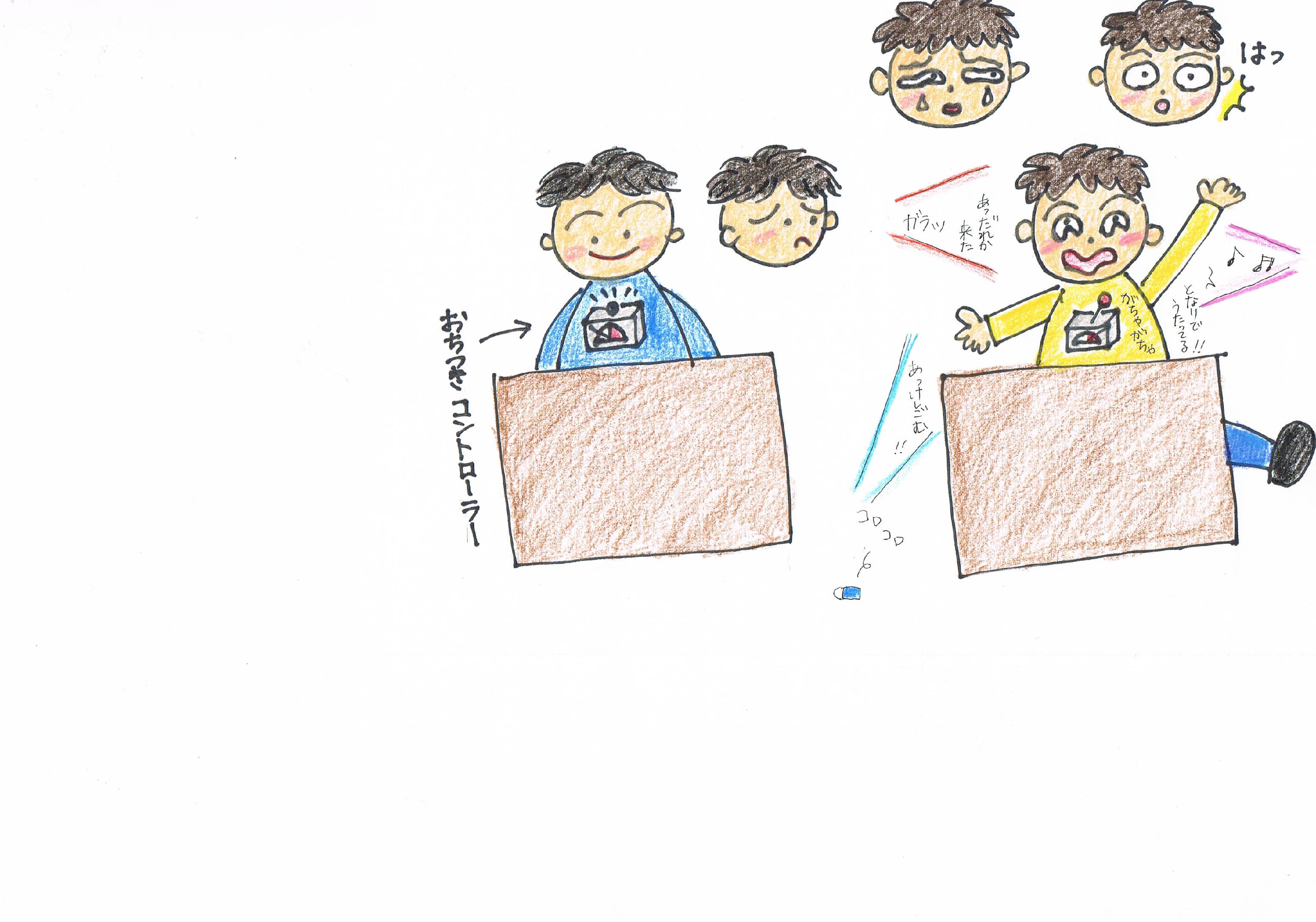 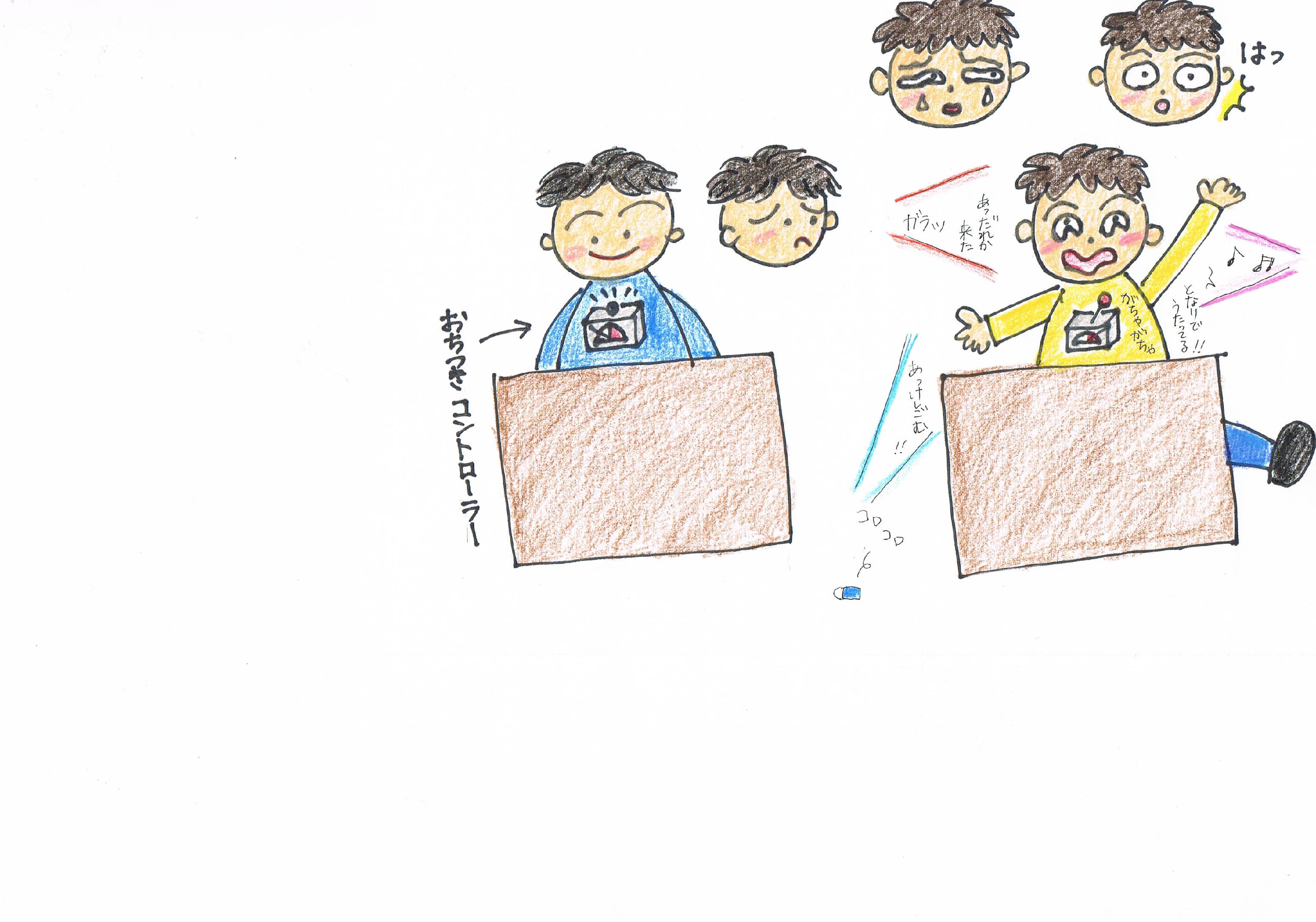 わざとじゃないんだ・・・
ぼくだっておちついて
はなしをききたいんだよ・・・
おちつくのがにがてな子は、　コントローラーの　　　　　　　ちょうしがよくないみたい
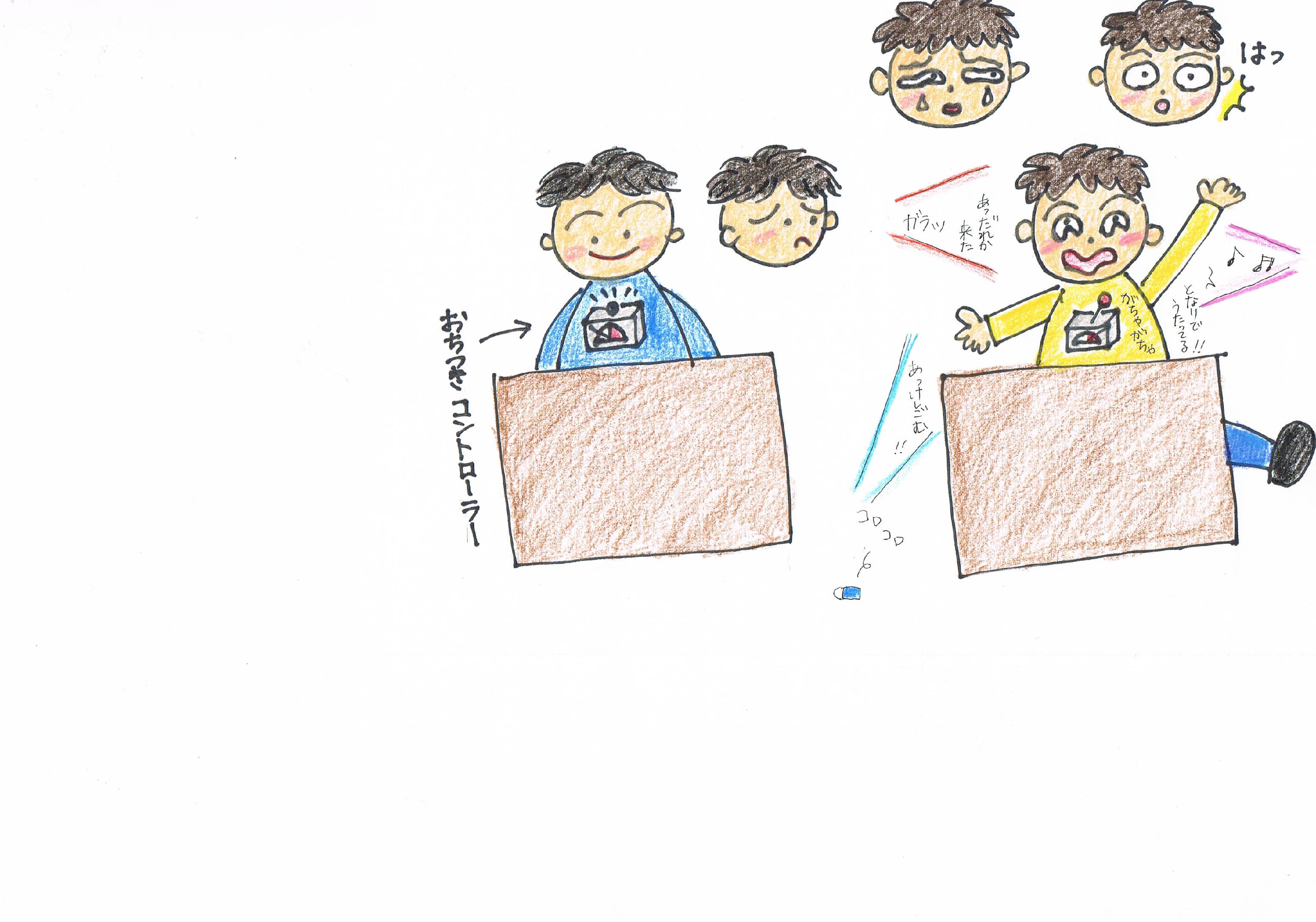 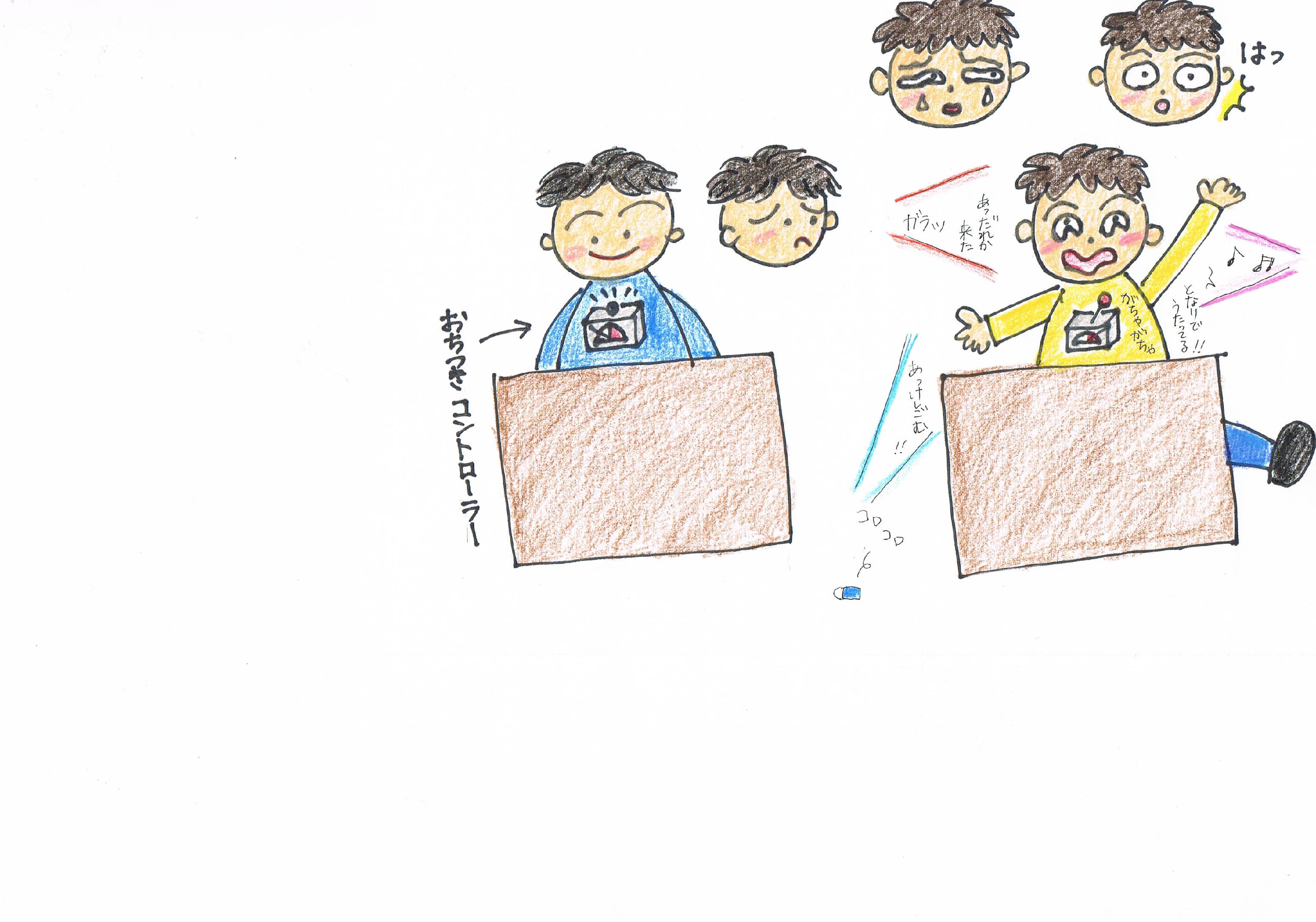 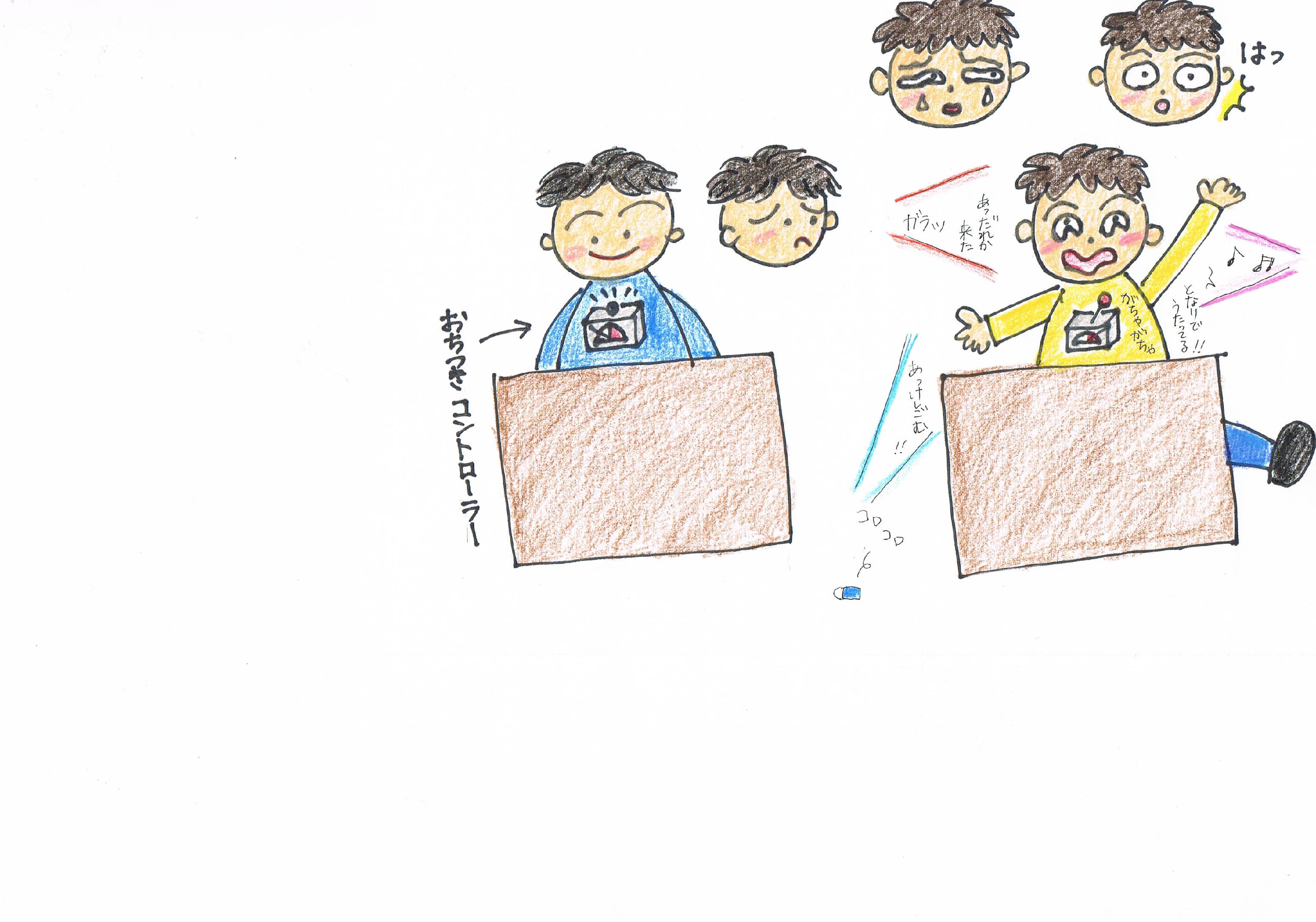 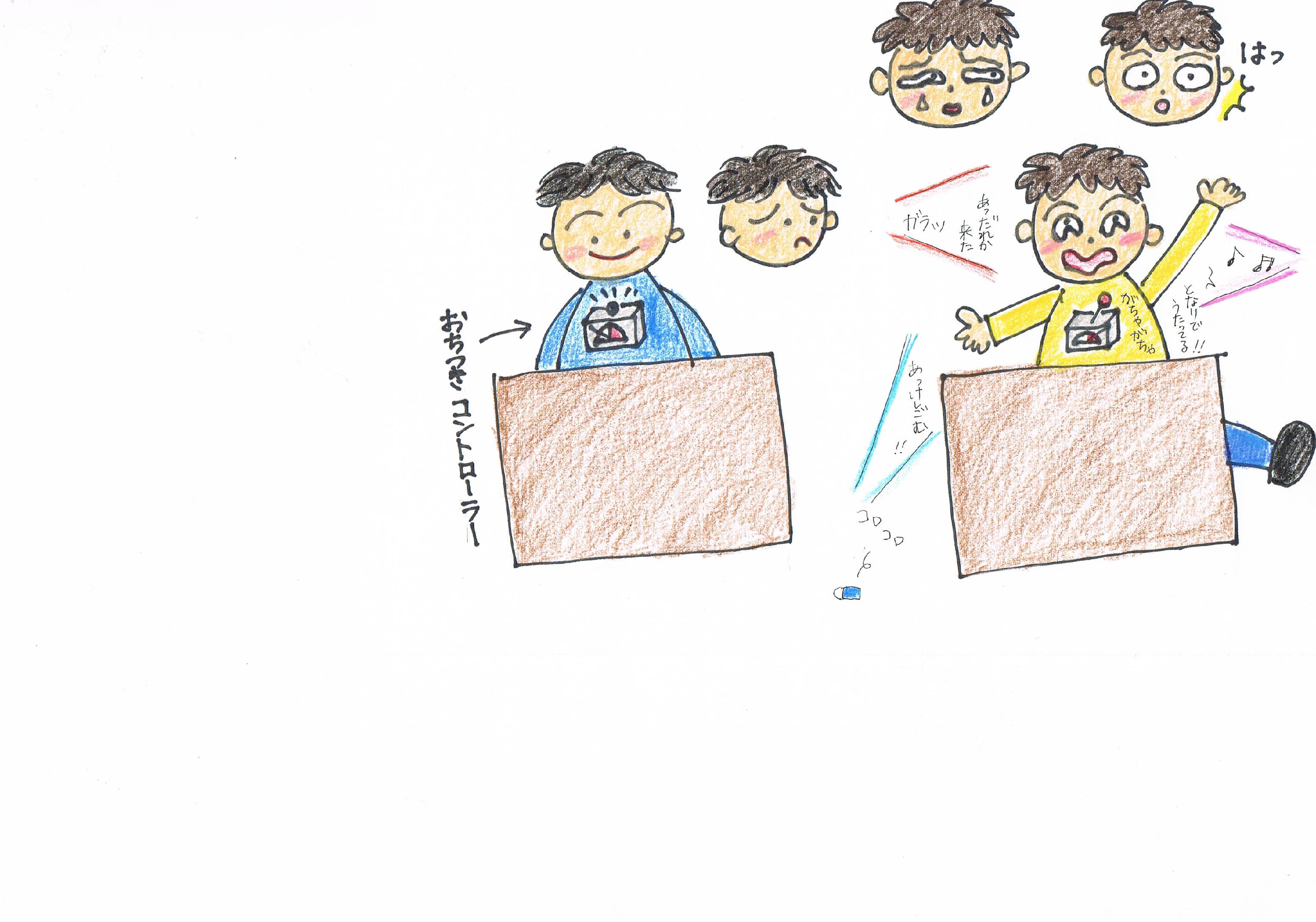 そんなときは・・・
こうせいのう
高性能のコントローラー　　があればいいのにね・・・
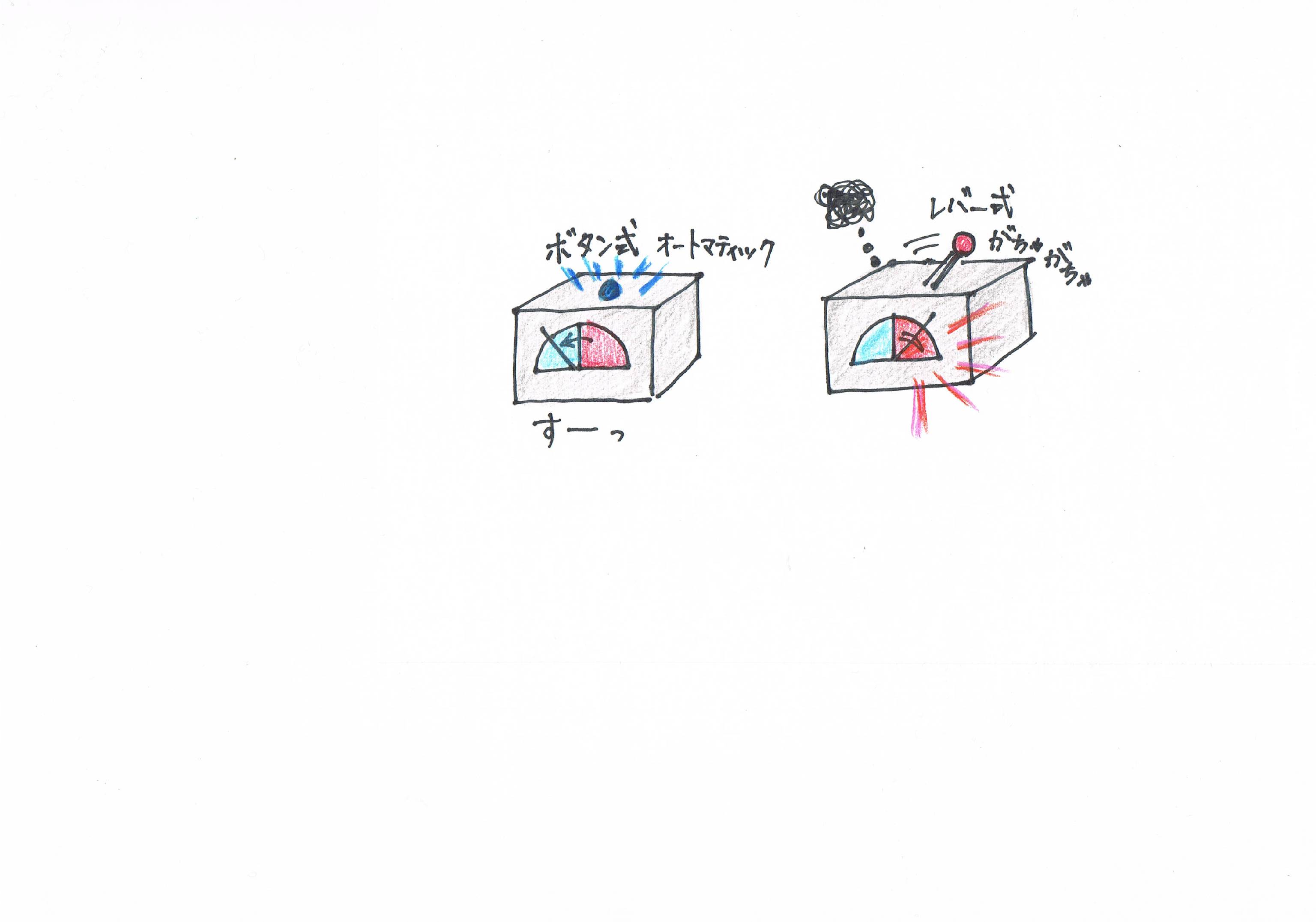 おちつきのある人も
おちつきのない人も　いるからね
でも・・・・
そんなコントローラーはないよね。だから・・・・
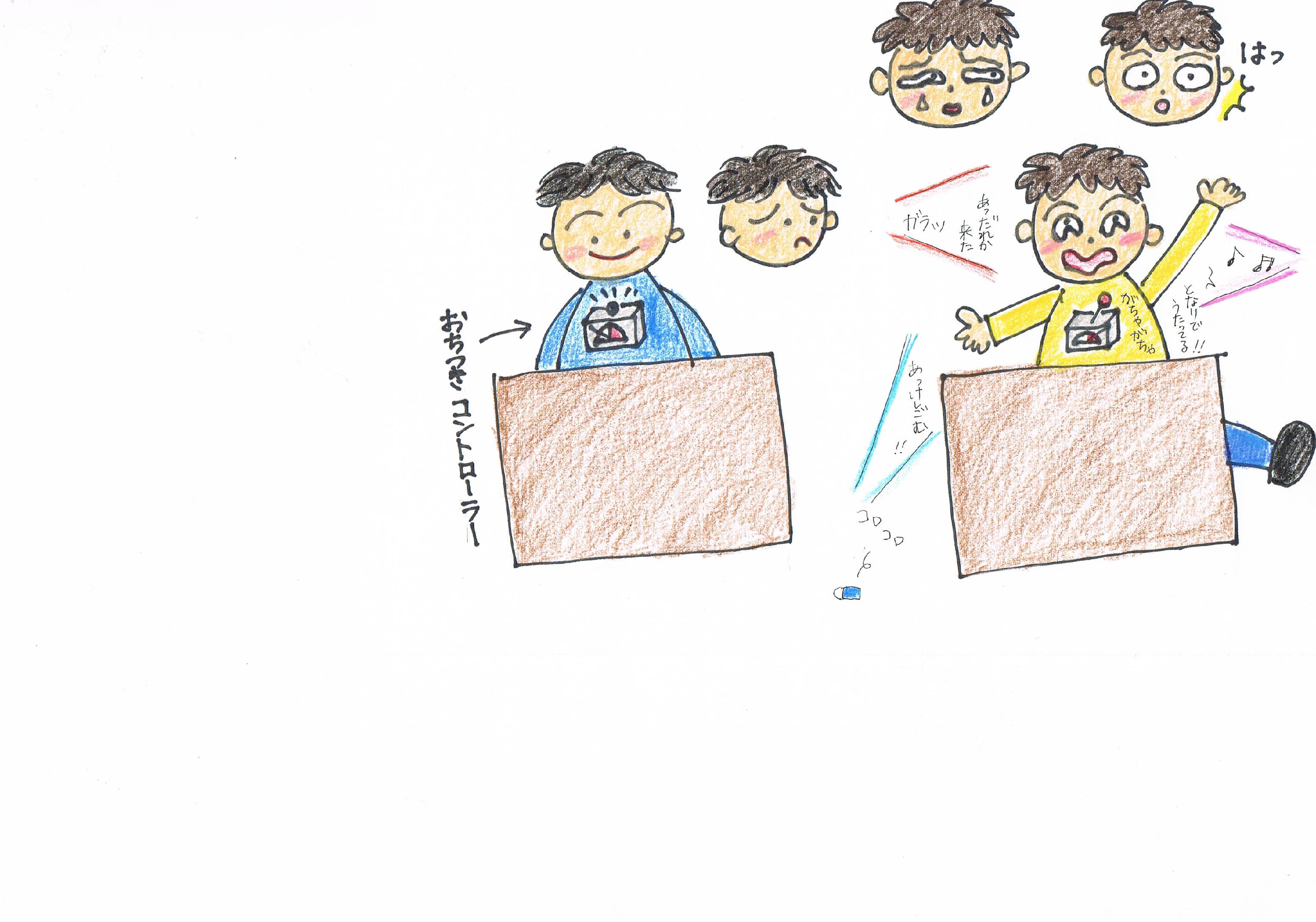 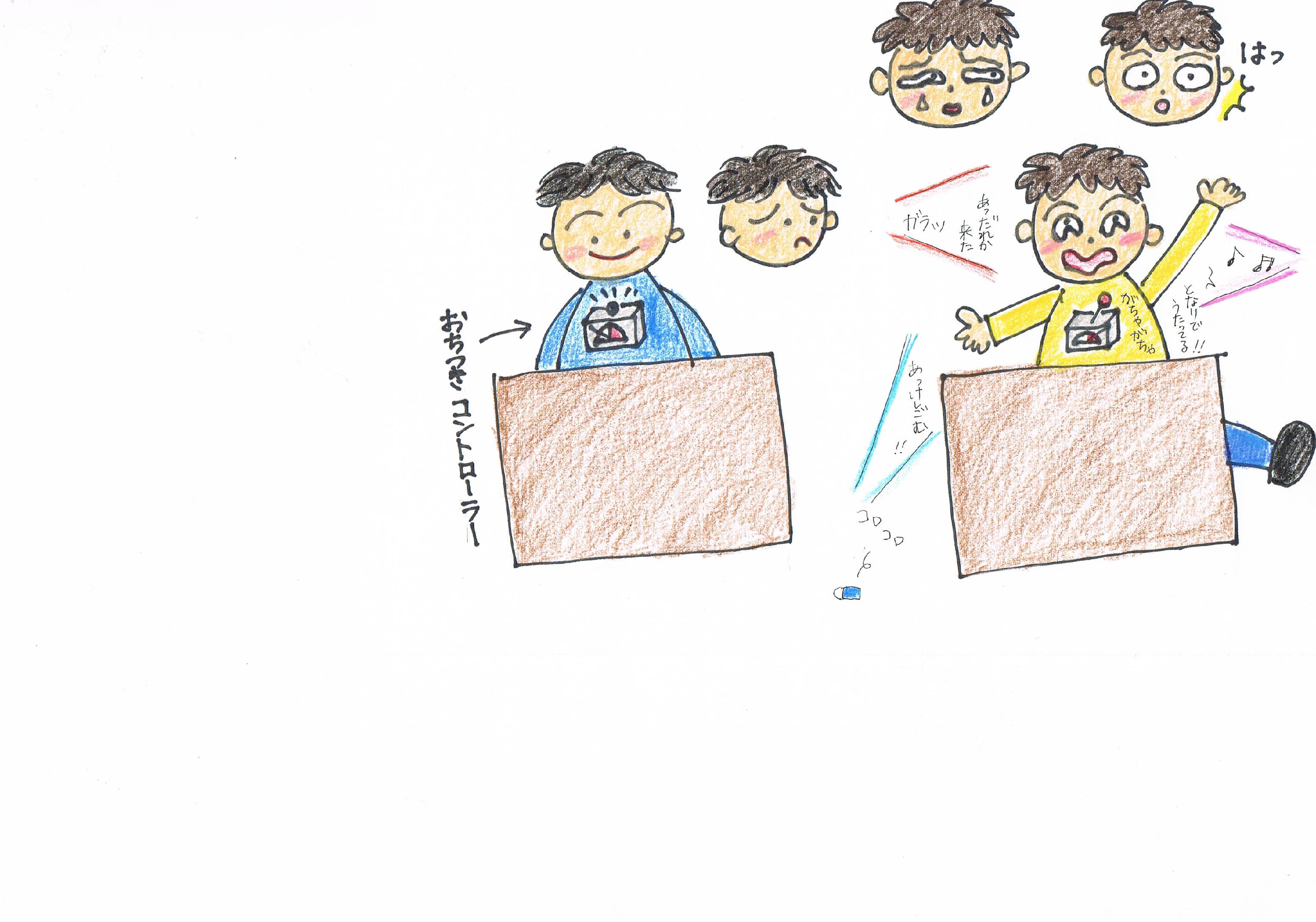 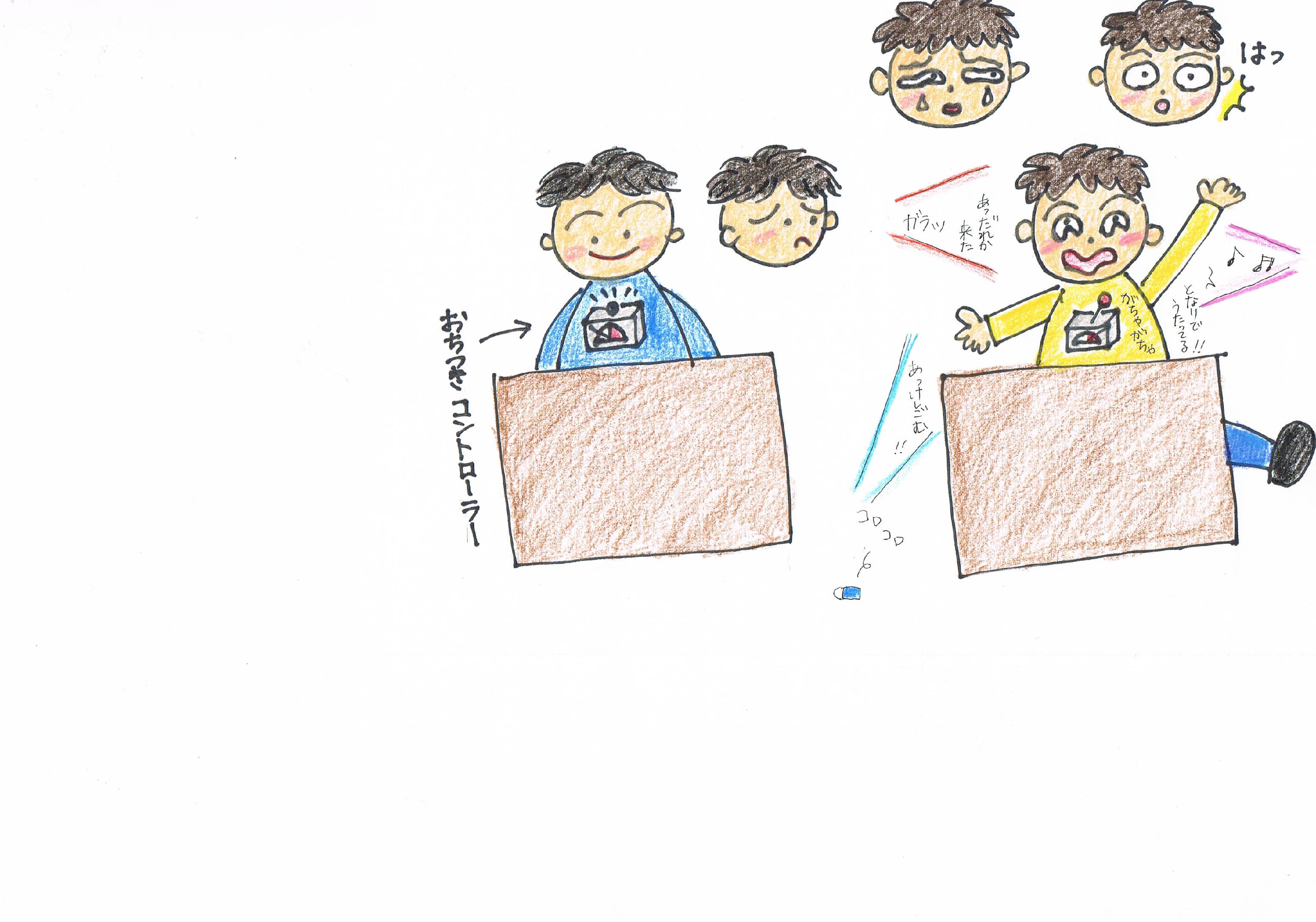 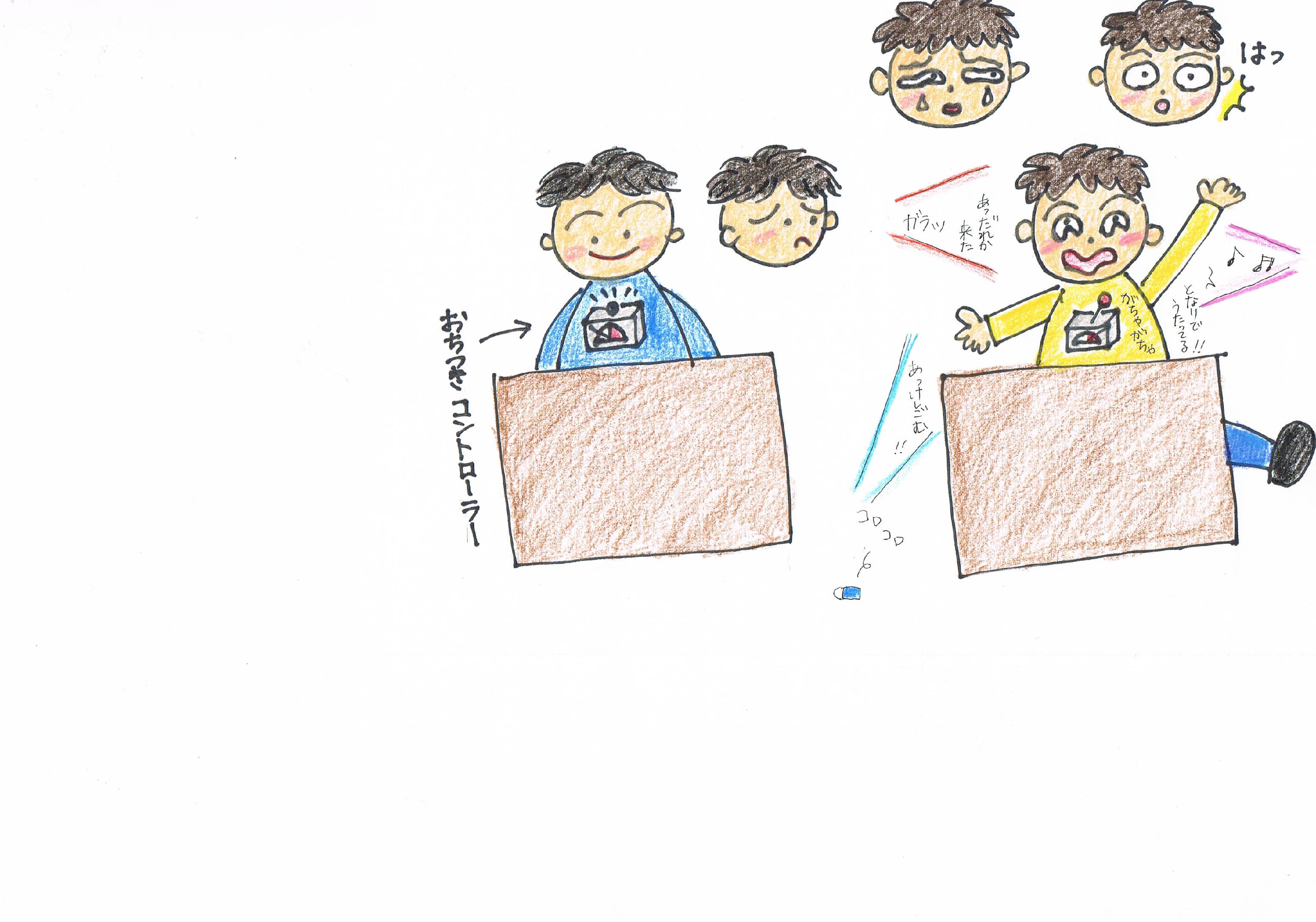 「なんで、しずかにできないの？」
っていわないで！
おちつくのがにがてな子に「なんでおちついてできないの？」なんてきいたら、きずついちゃうかもしれない　おちつくために、その子はすごーくがんばってるんだよ。
だからちょっとでも、しずかにできていたら「がんばってるね！」と、ほめてあげてほしい
友だちのきもちを　かんがえるのが　とくいな子も　いれば
なわとび　
うまく
とべないな・・
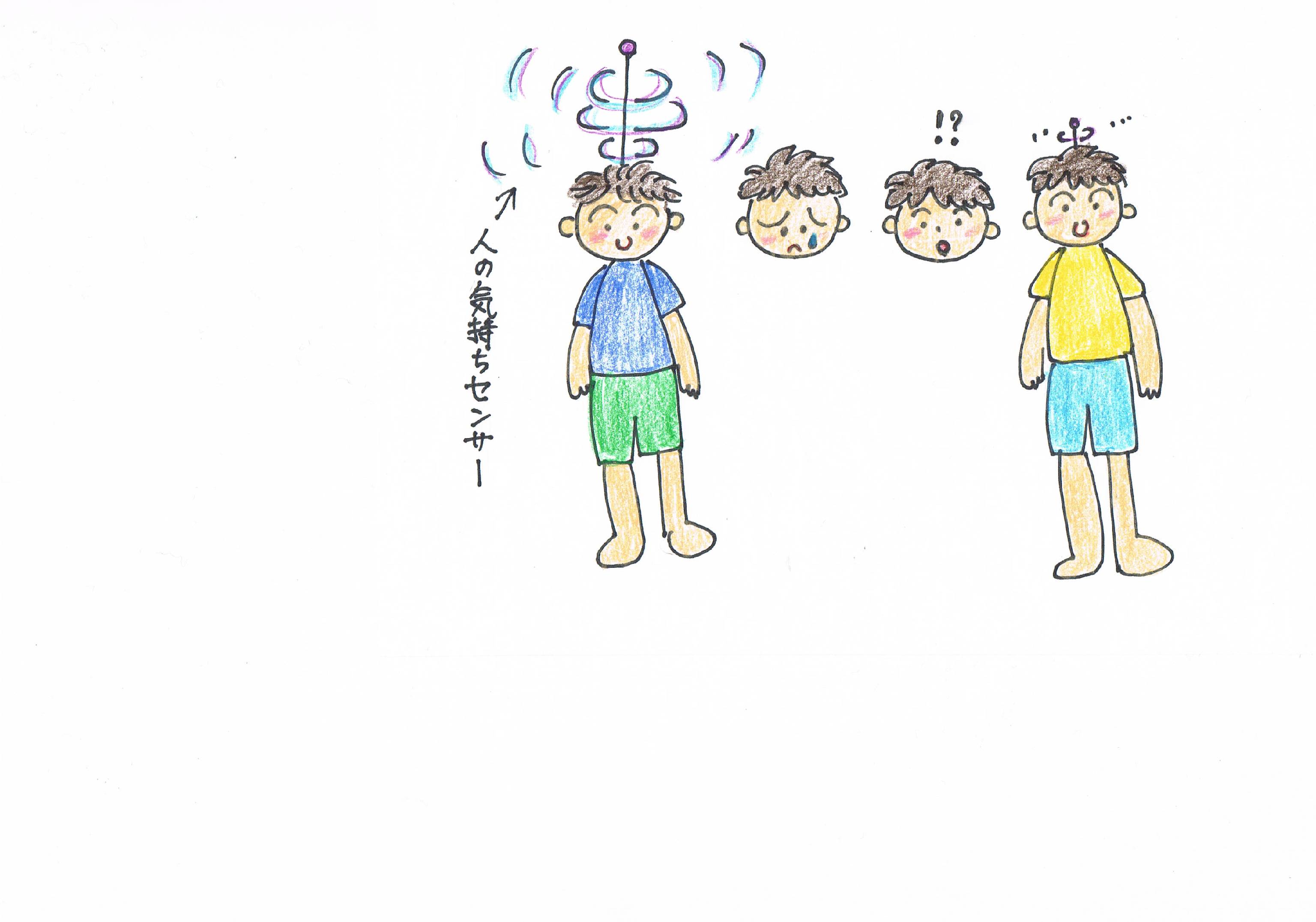 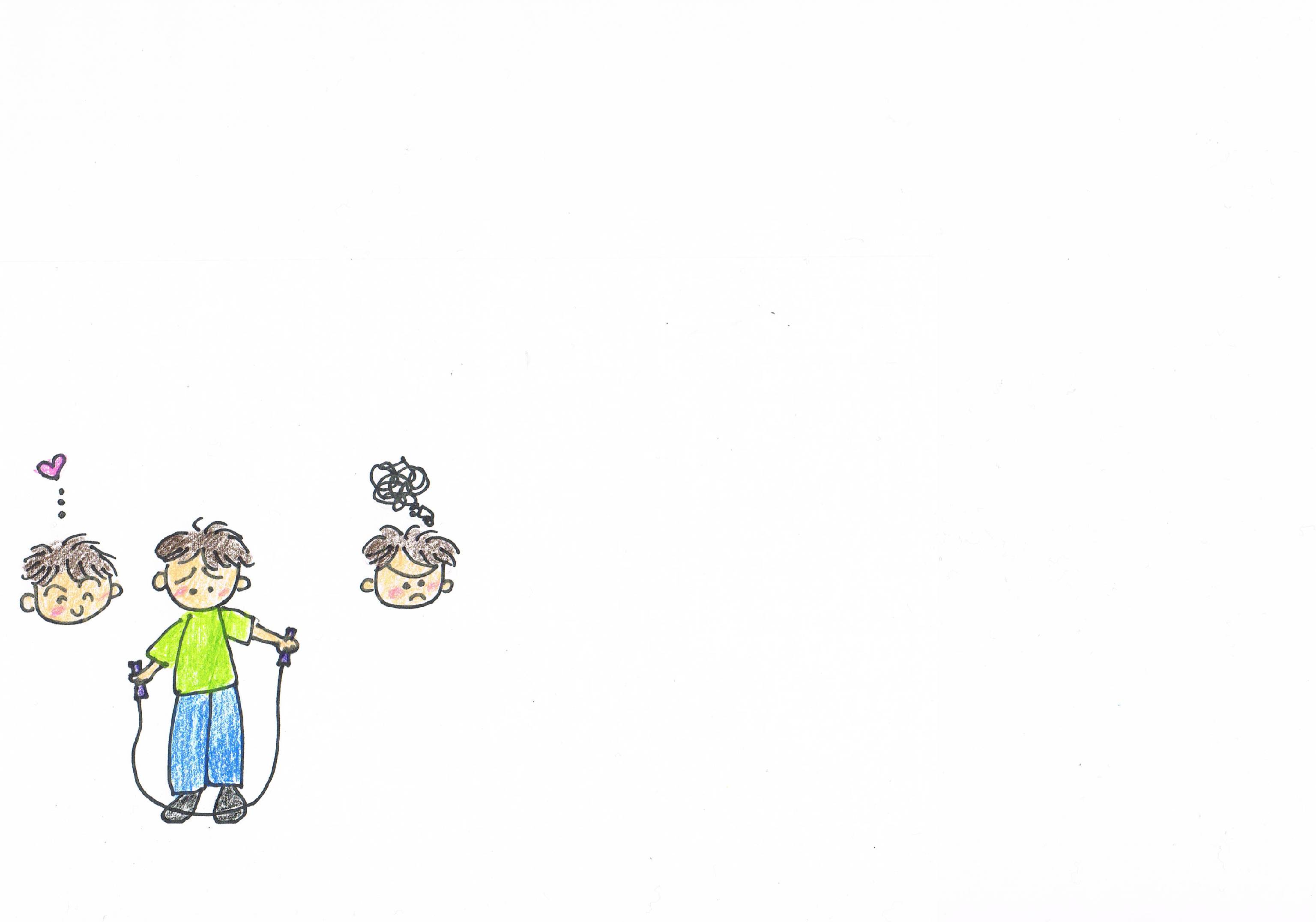 友だちのきもちを　かんがえるのが　とくいな子も　いれば
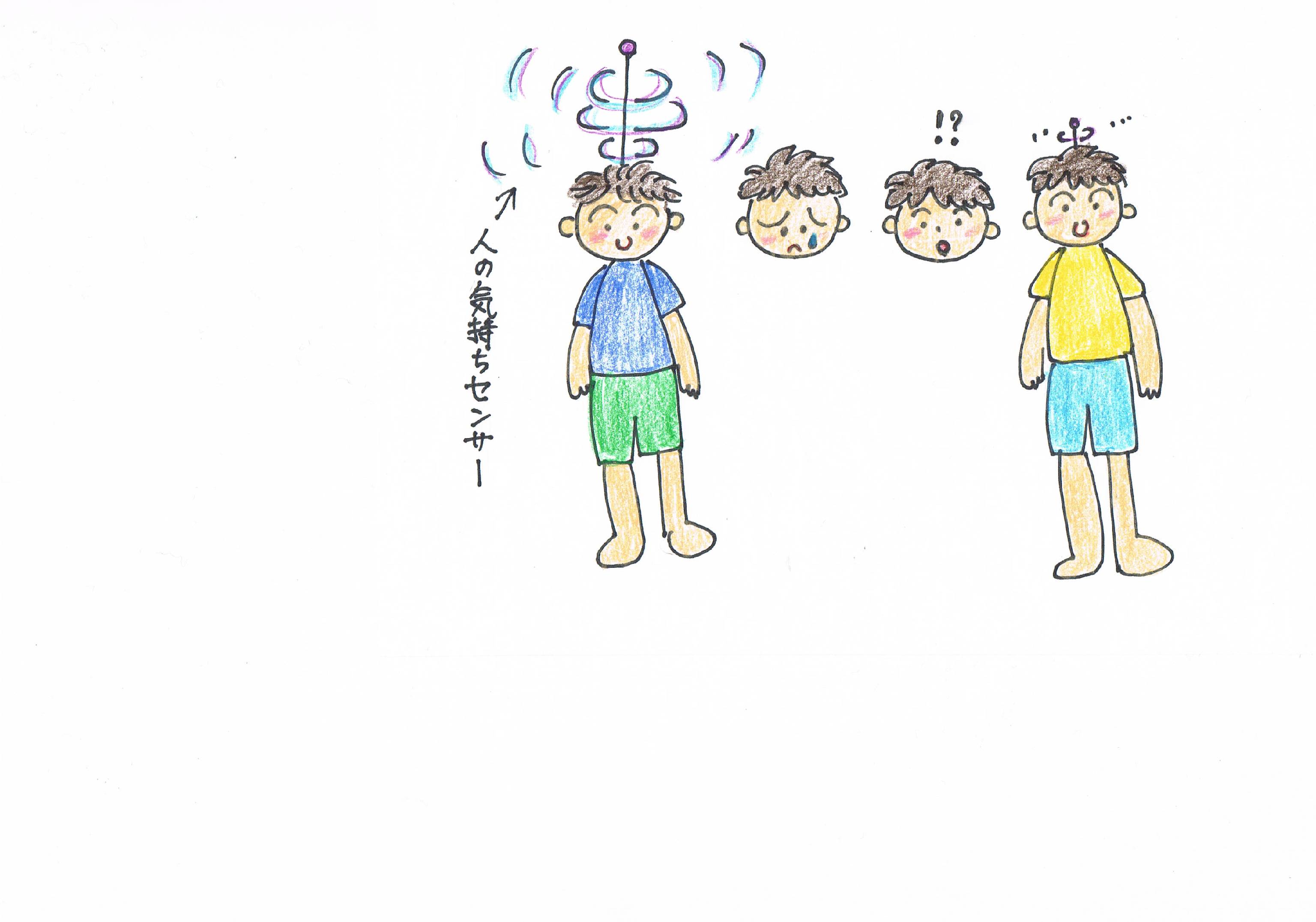 うん！
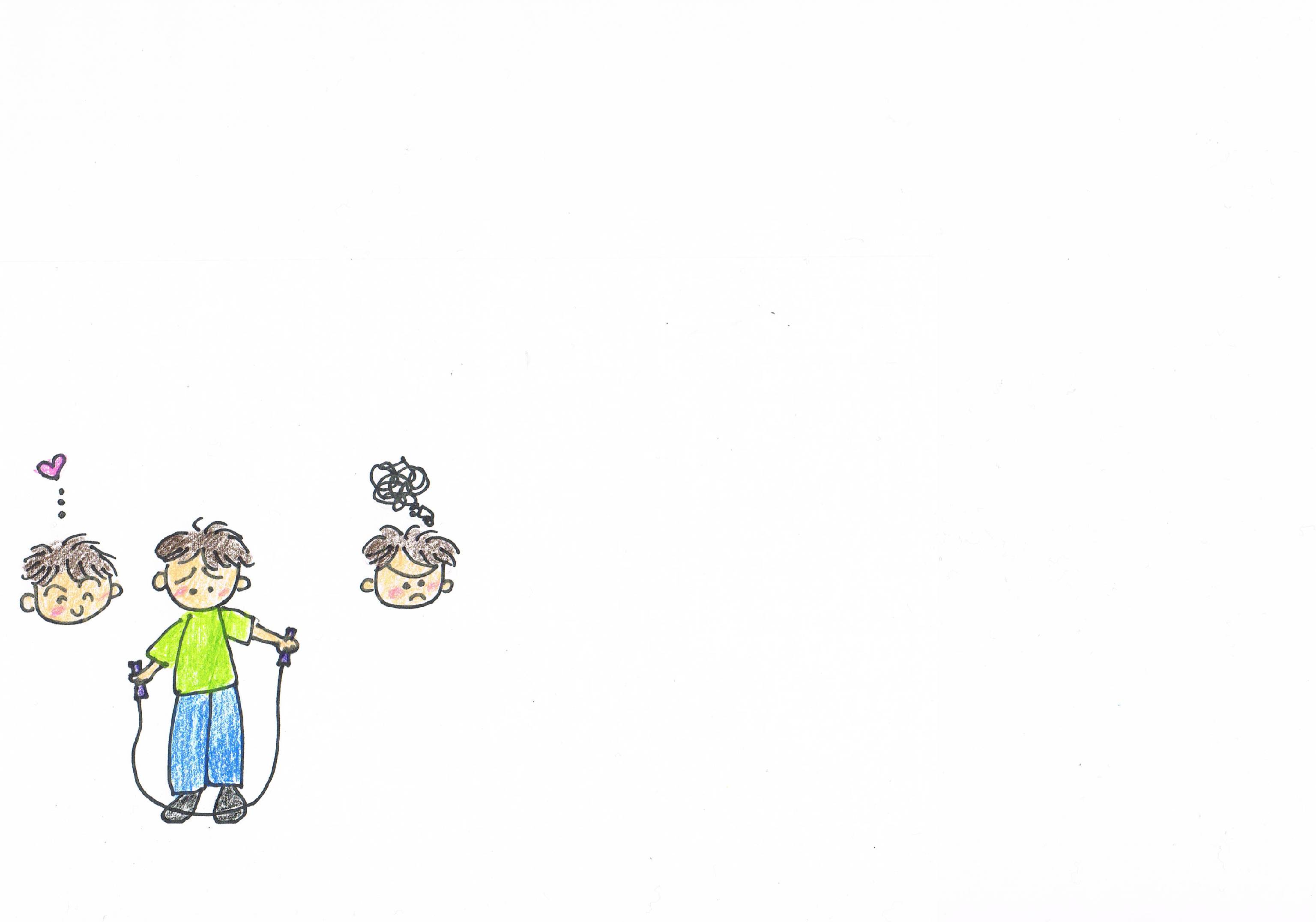 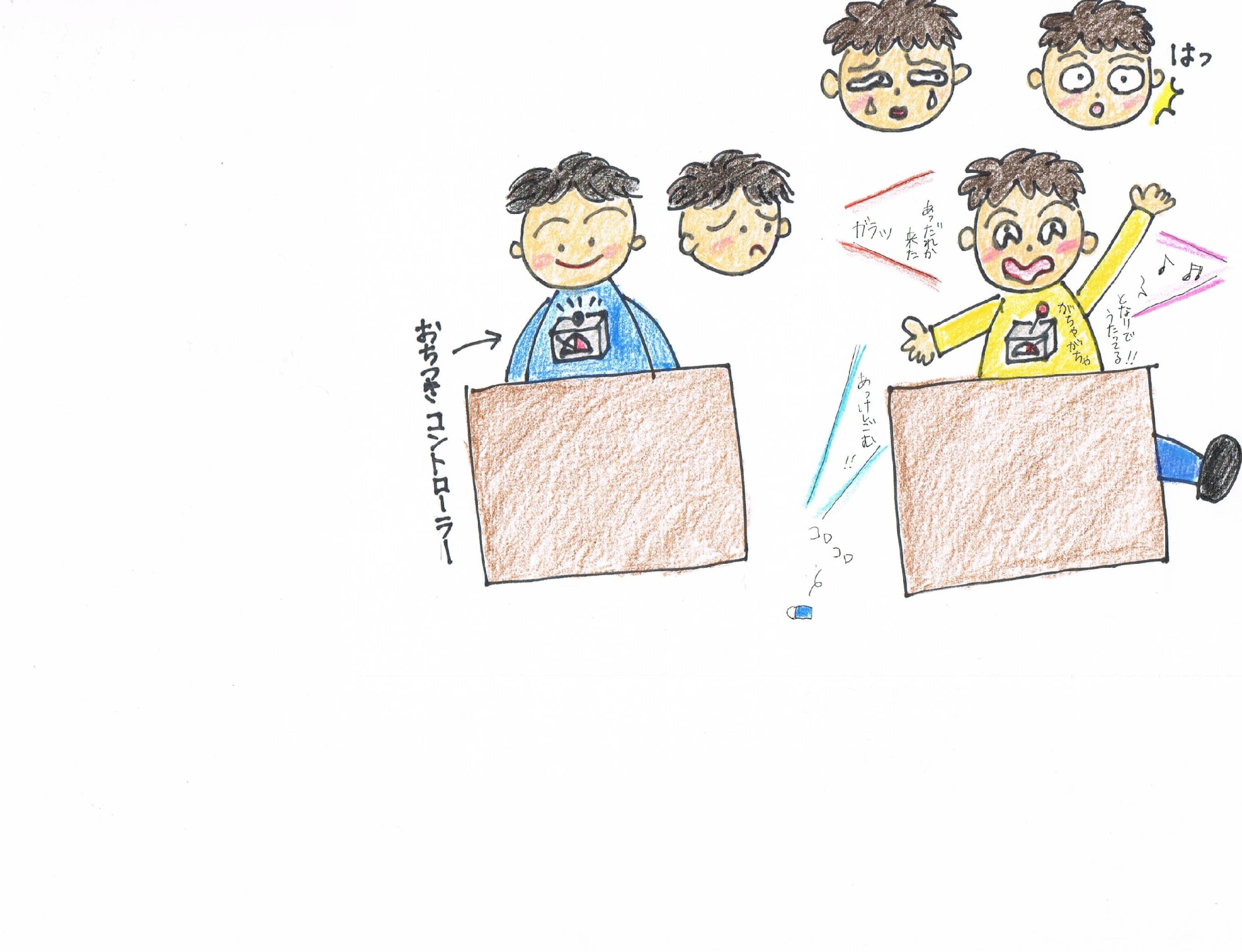 だいじょうぶだよ。
いっしょに
れんしゅうしよう
友だちのきもちを　かんがえるのが　とくいな子も　いれば
ありがとう！
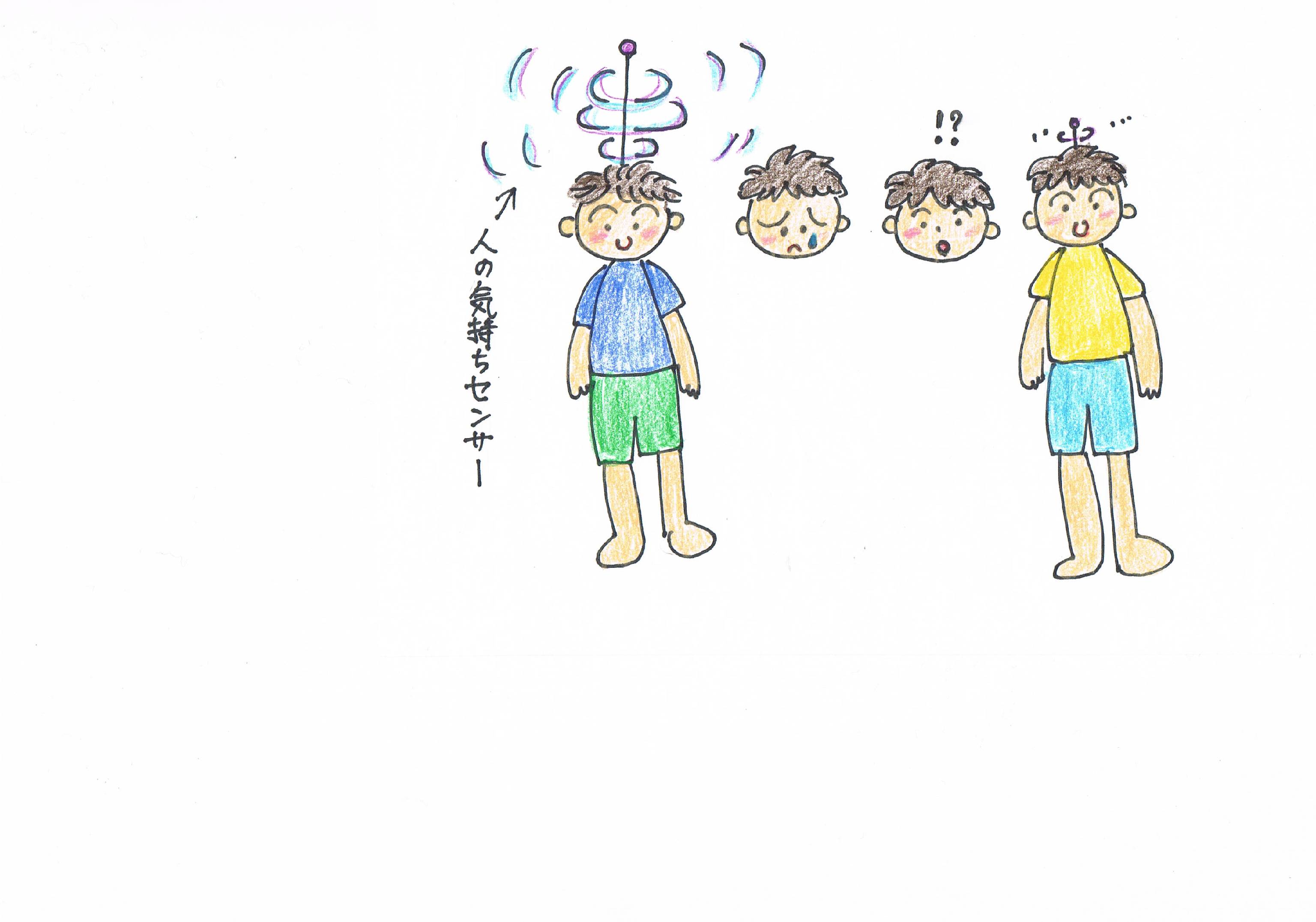 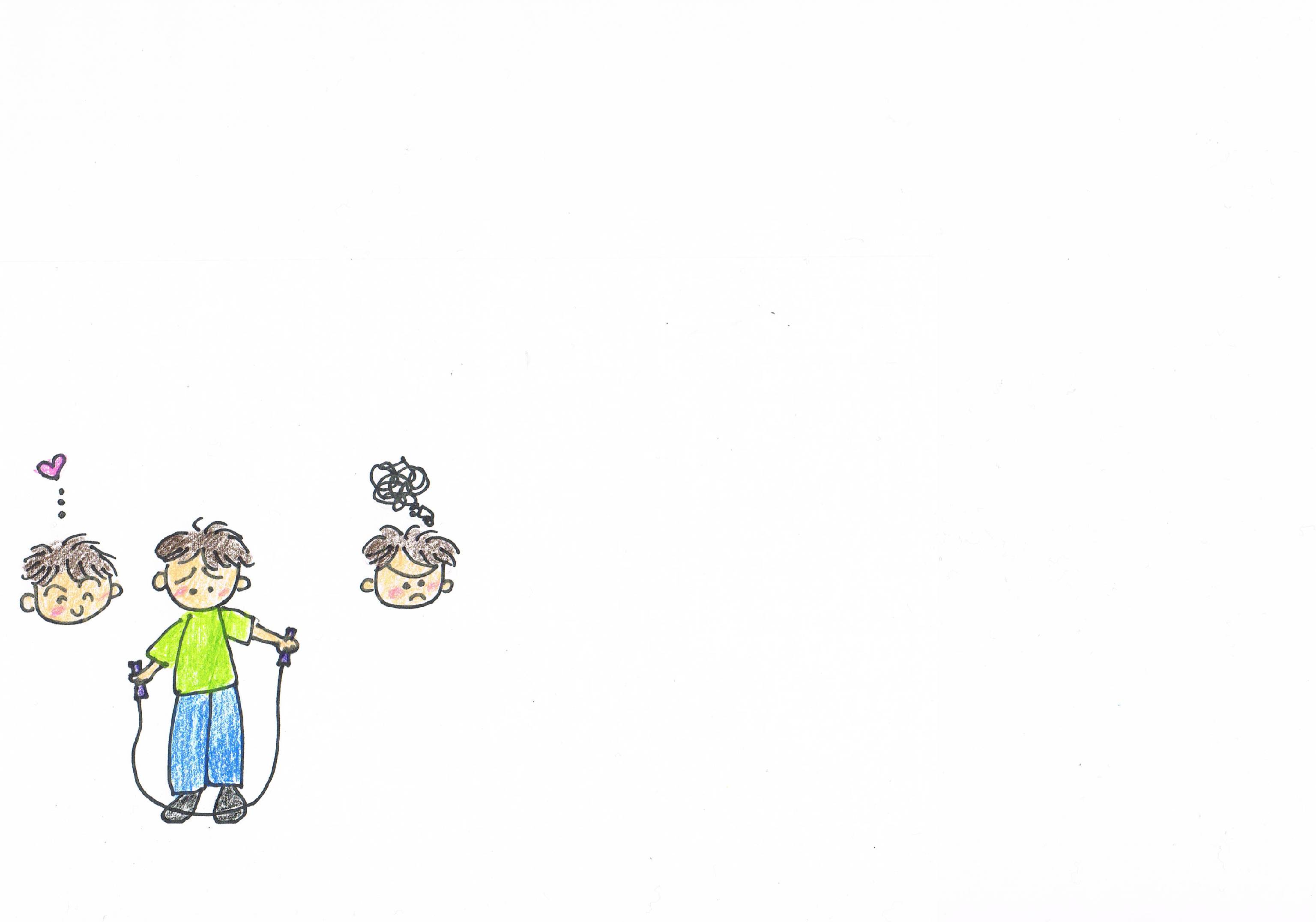 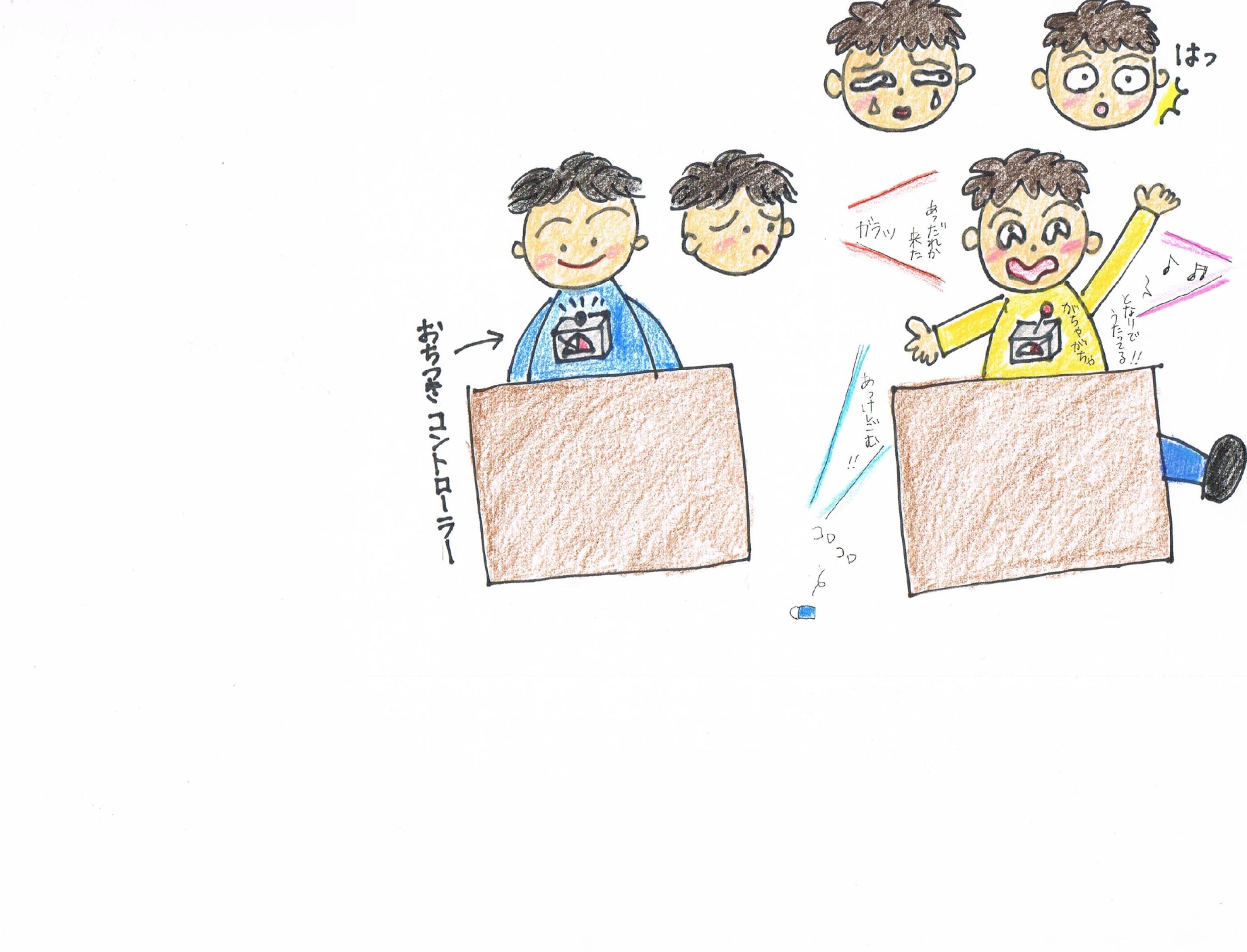 人のきもちセンサー
だいじょうぶだよ。
いっしょに
れんしゅうしよう
友だちのきもちを　かんがえるのが　にがてな子もいる
なわとび　
うまく
とべないな・・
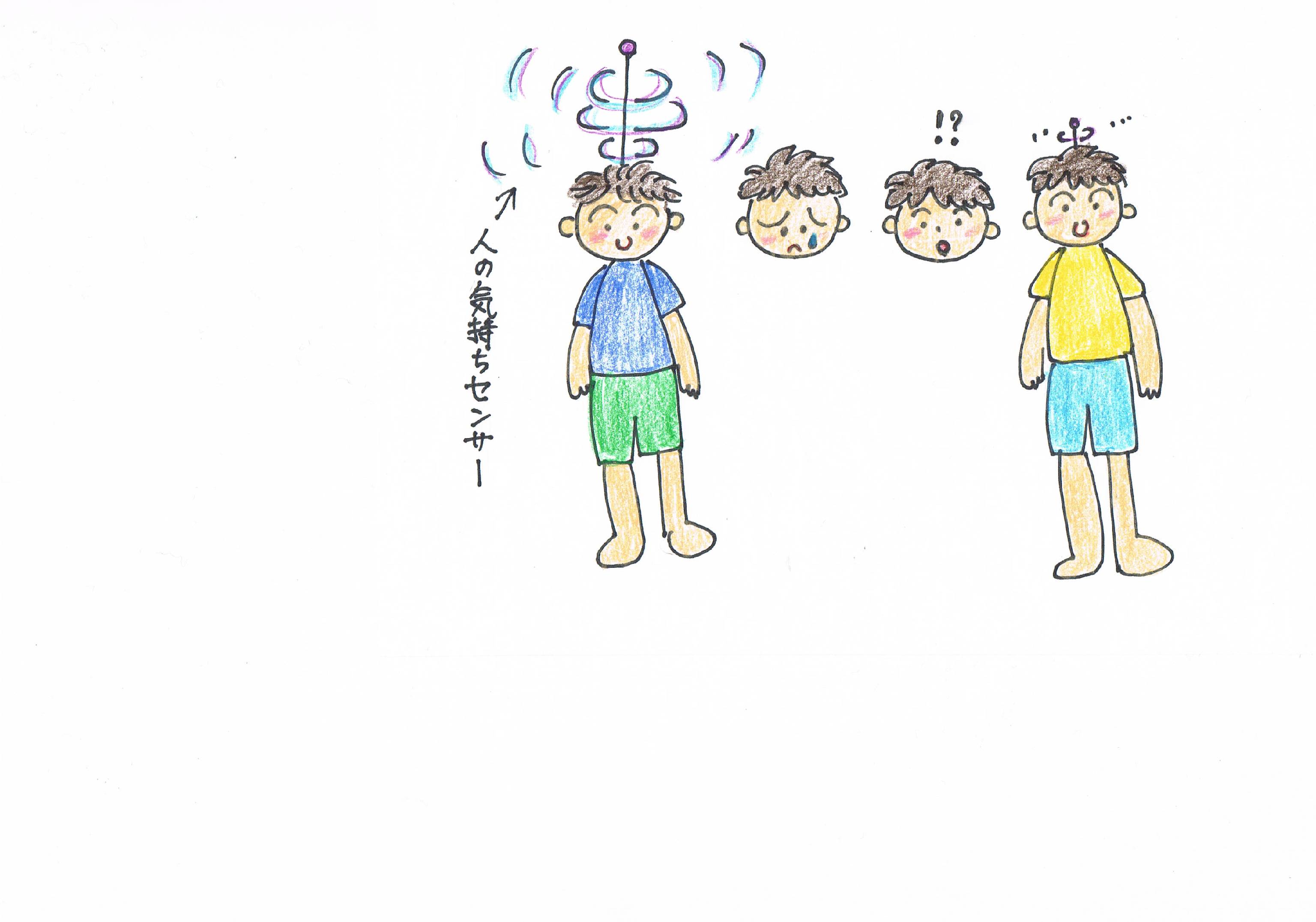 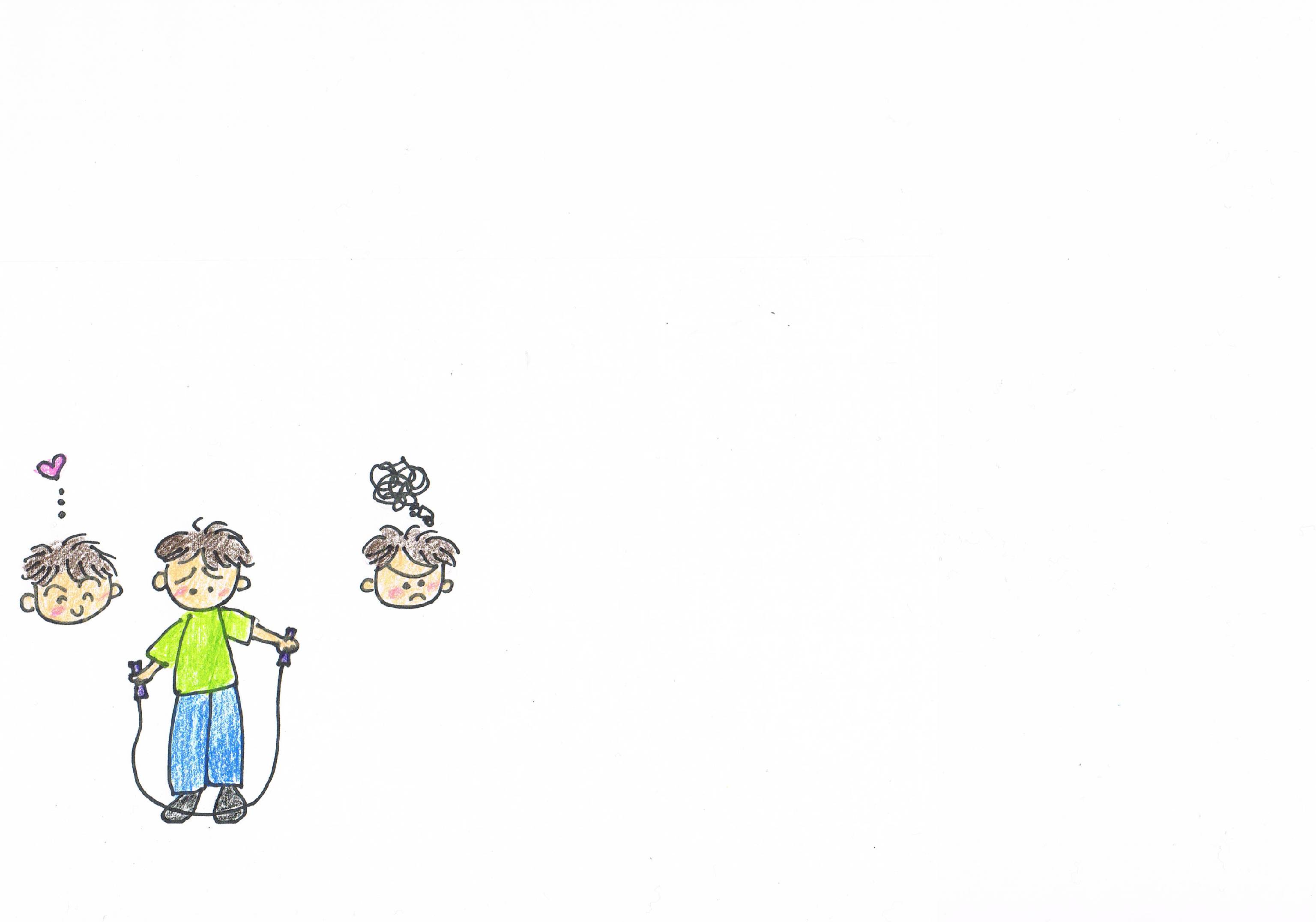 友だちのきもちを　かんがえるのが　にがてな子もいる
ひどい・・・
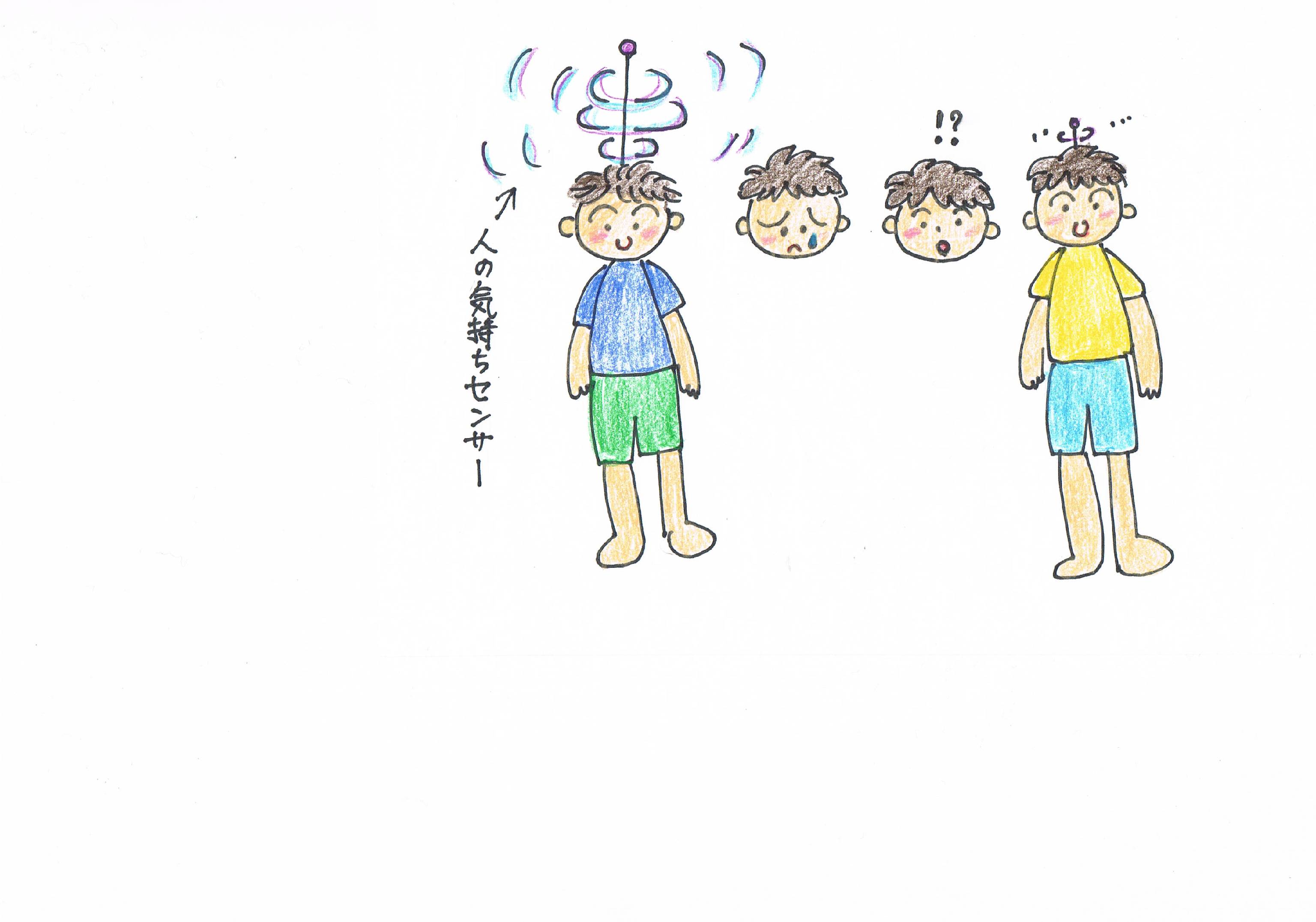 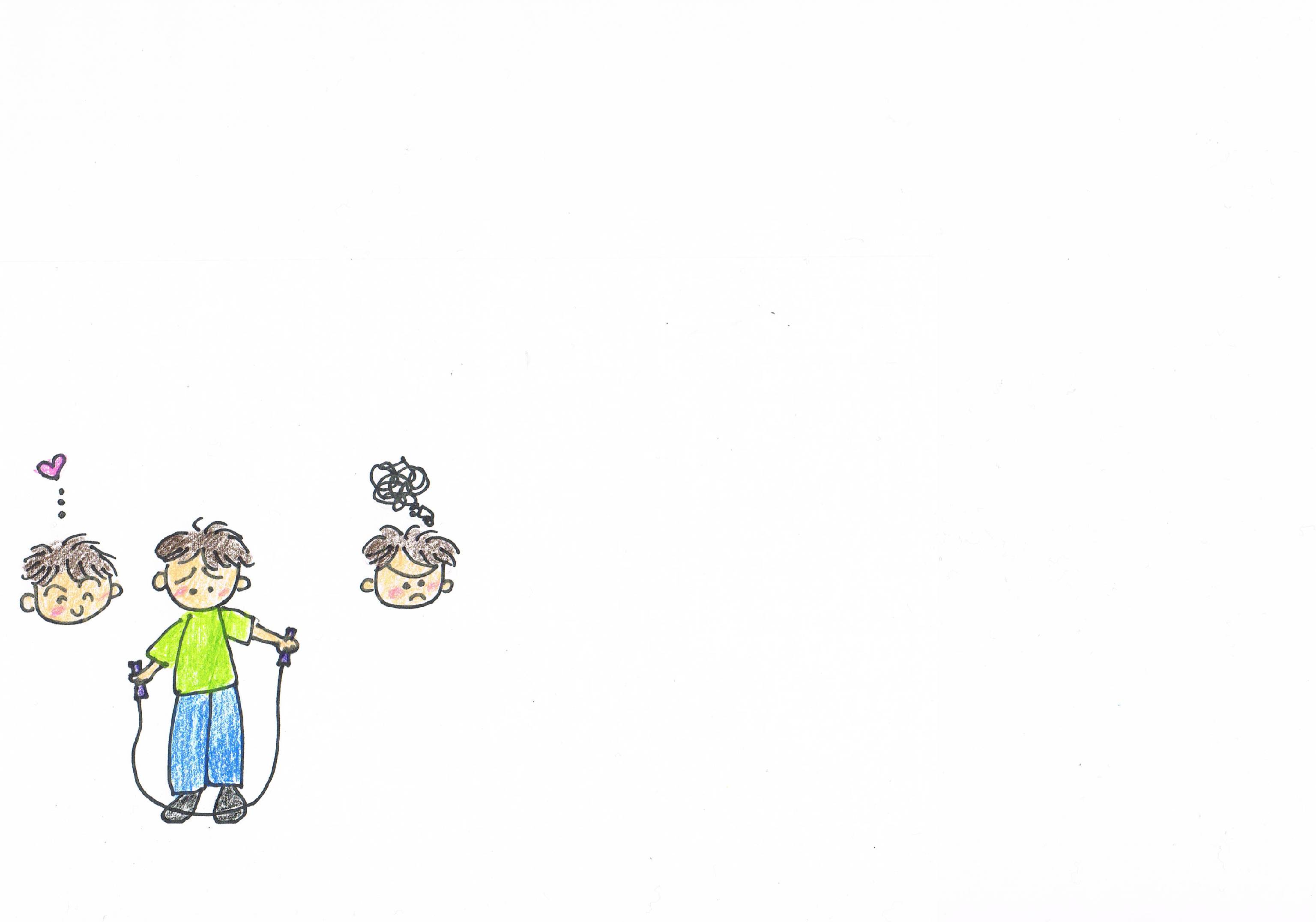 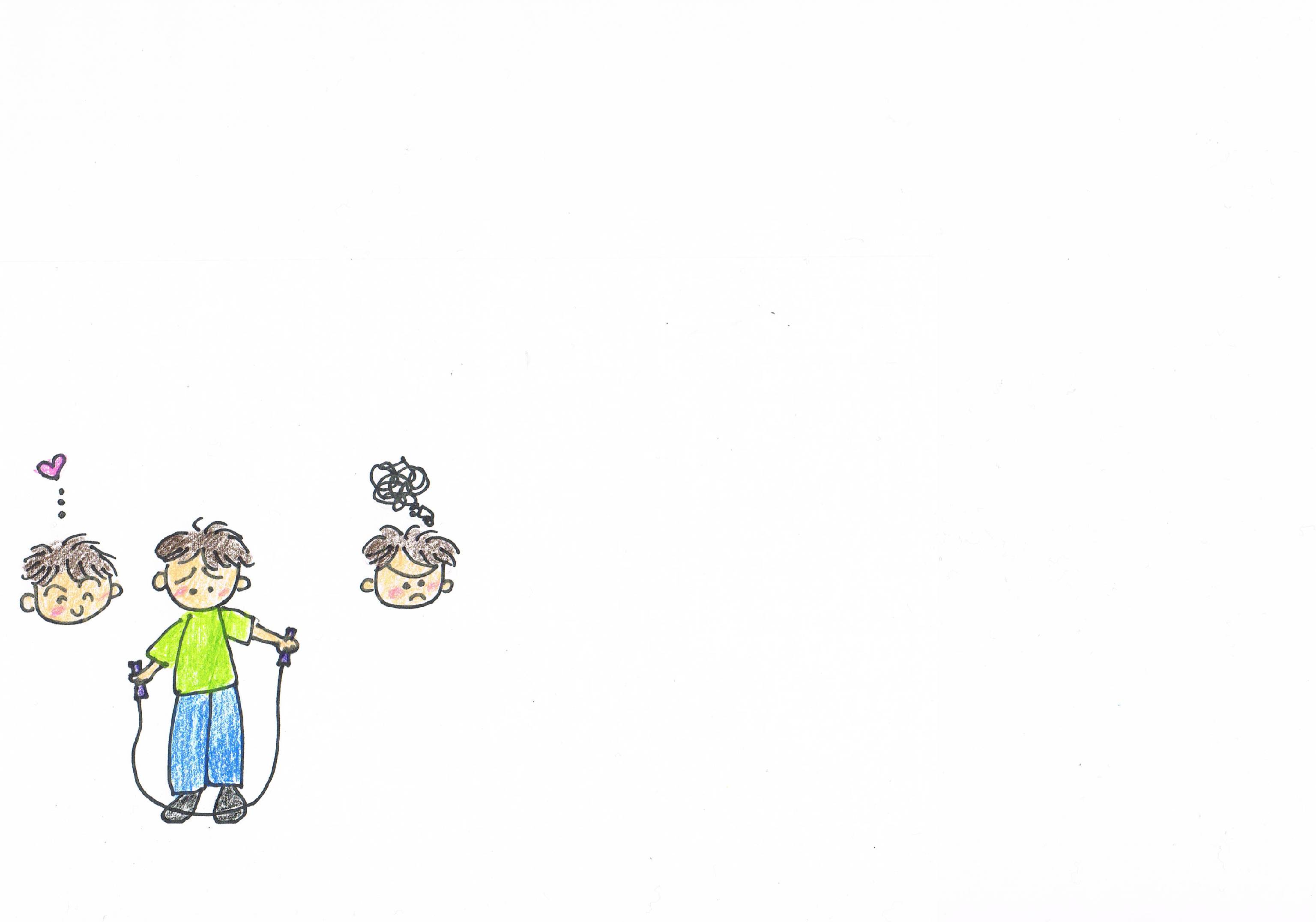 なわとび、
とべないの？
へただね。
友だちのきもちを　かんがえるのが　にがてな子もいる
ひどい・・・
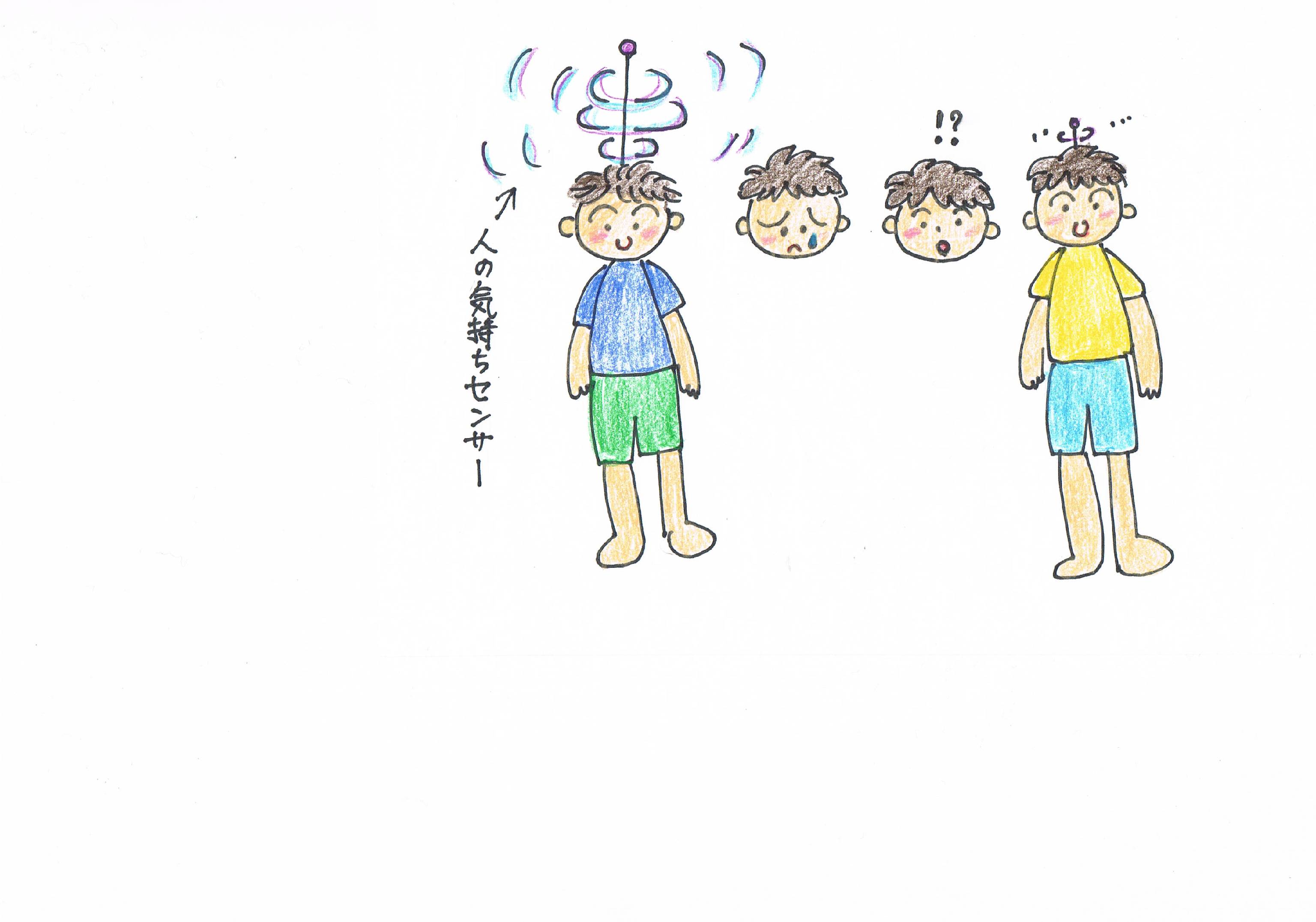 人のきもちセンサーが・・・
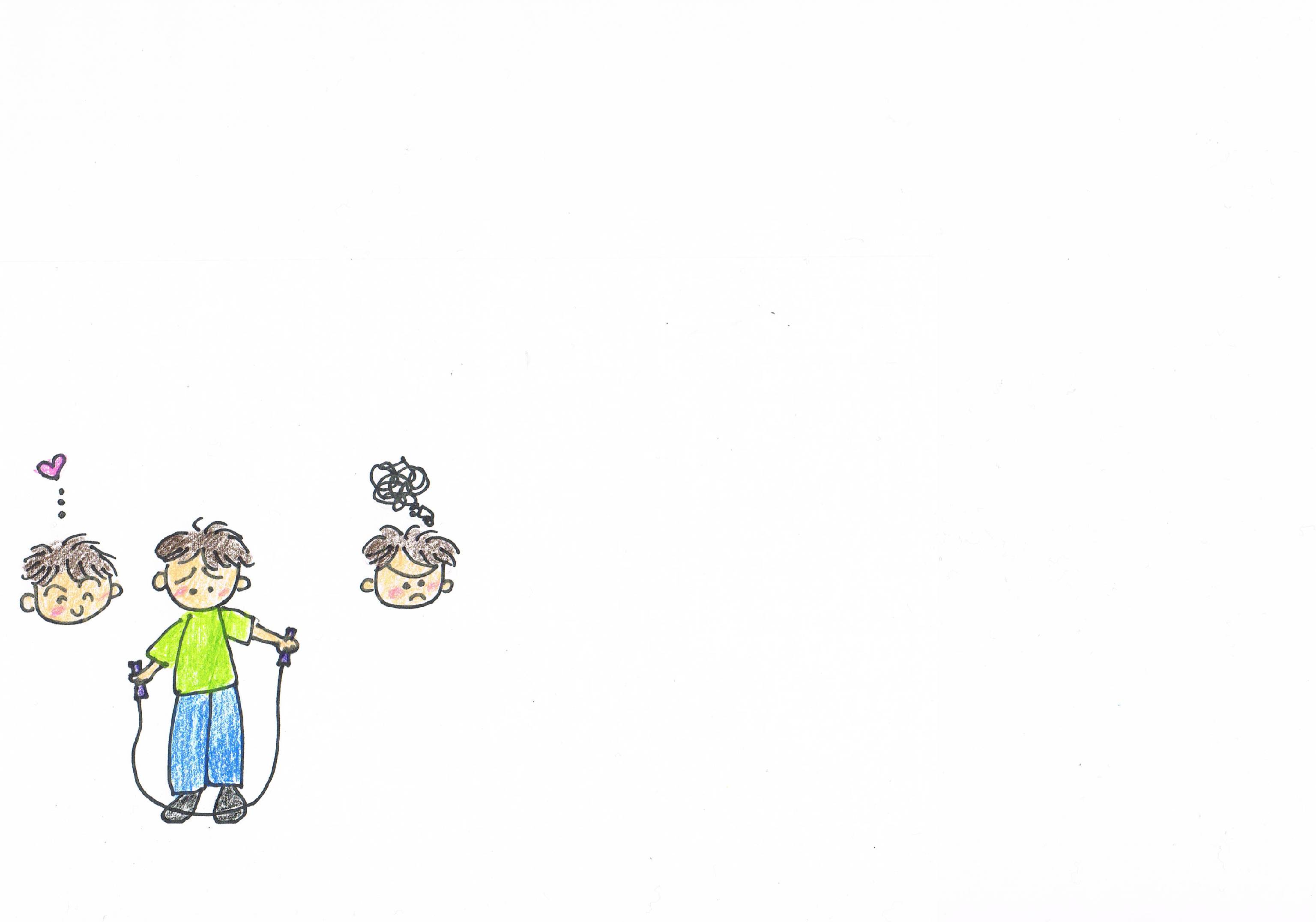 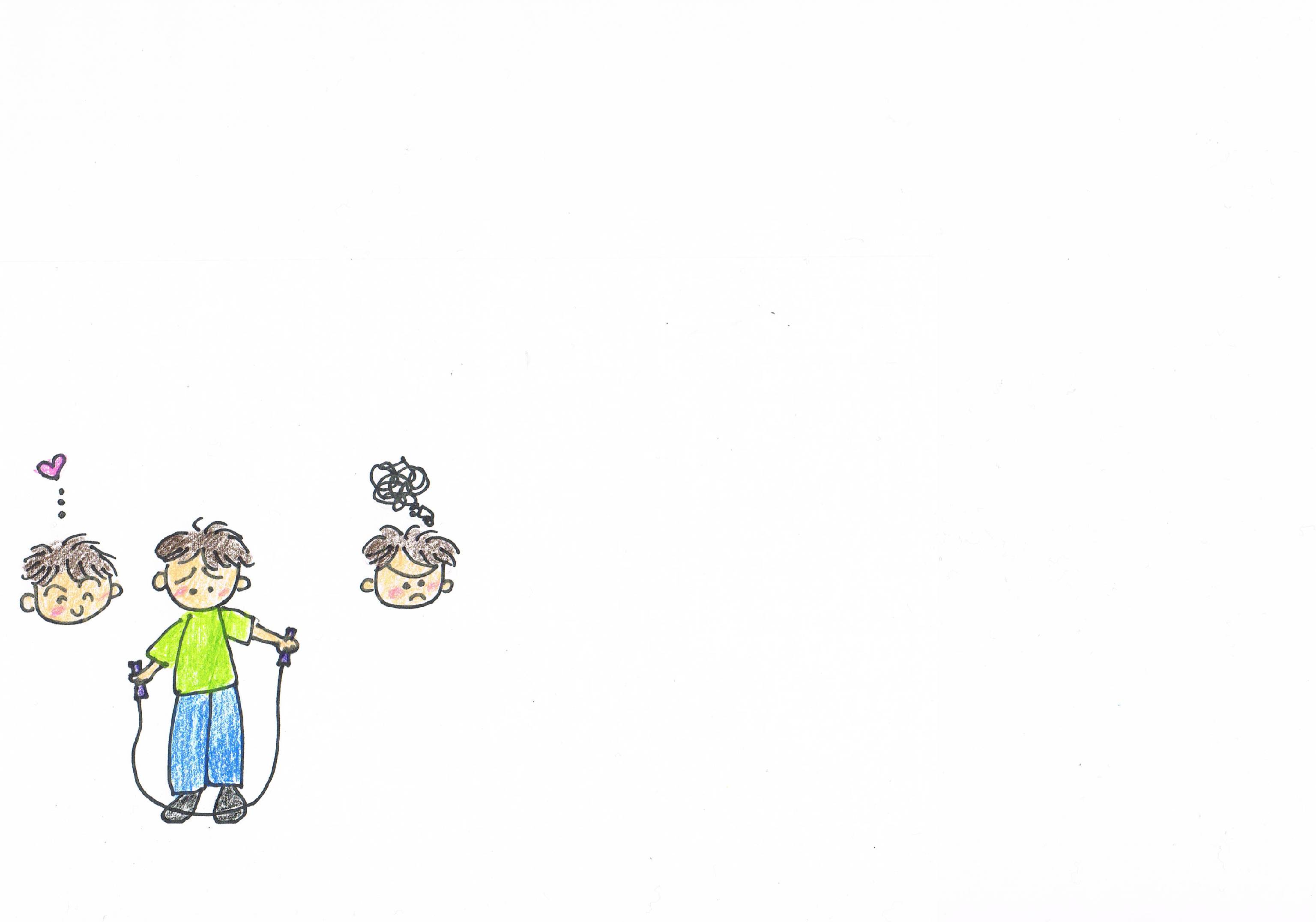 なわとび、
とべないの？
へただね。
人のきもちをしらせてくれるセンサーがあればいいのにね・・・
小さい・・
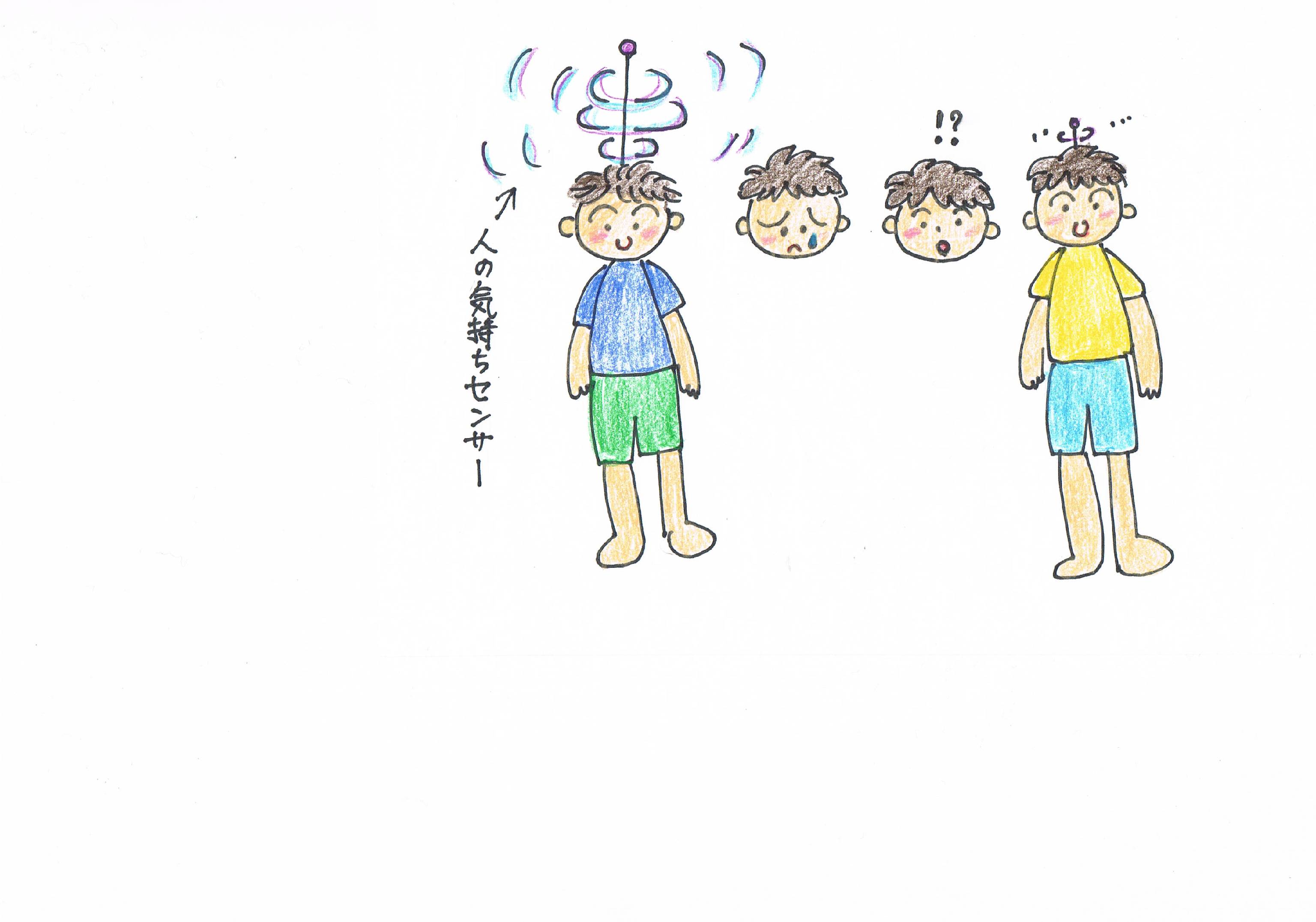 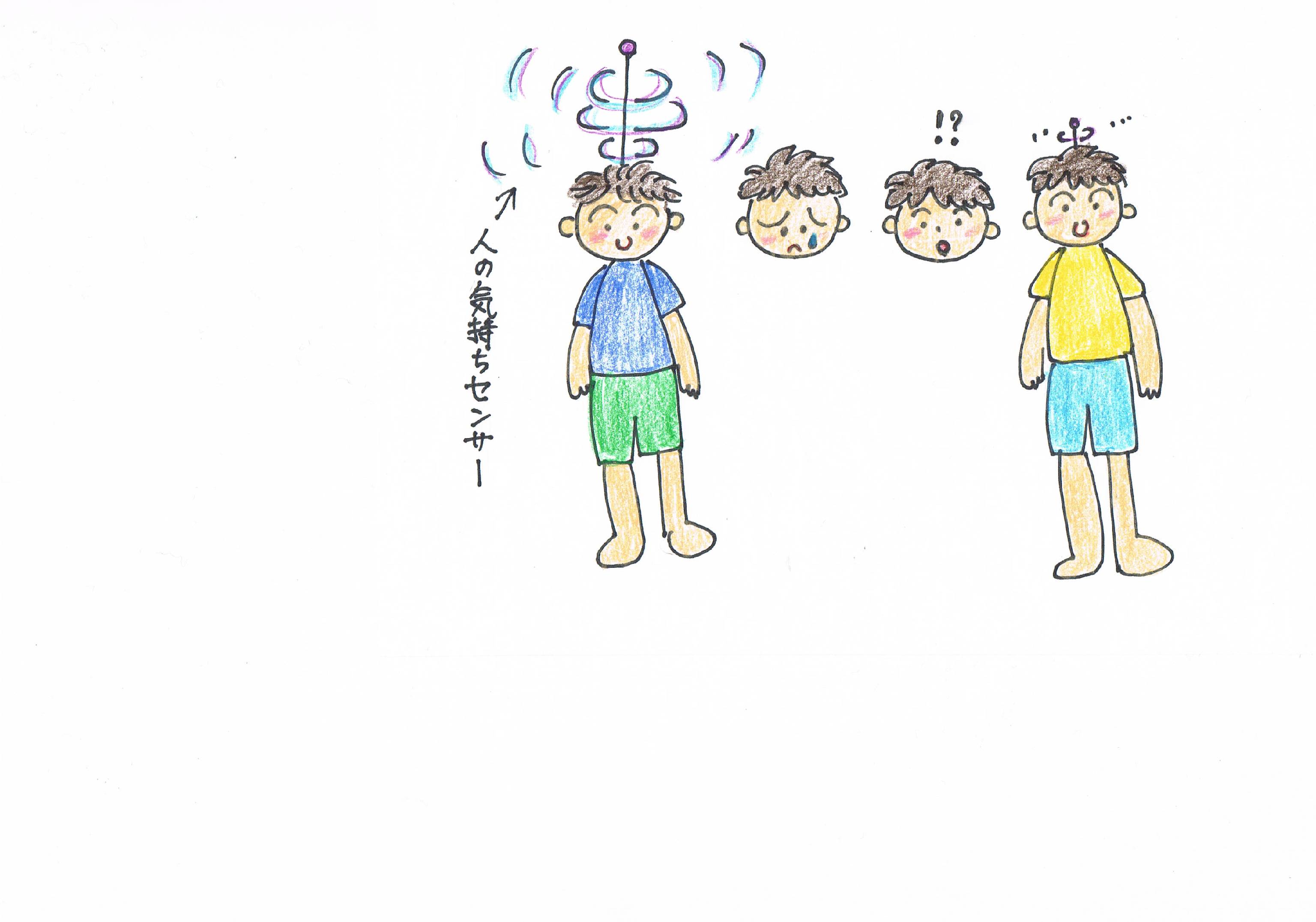 あいてのきもちがよくわかる人も　
相手の気持ちがよくわからない人も
いるからね
でも・・・・
そんなセンサーはないから・・
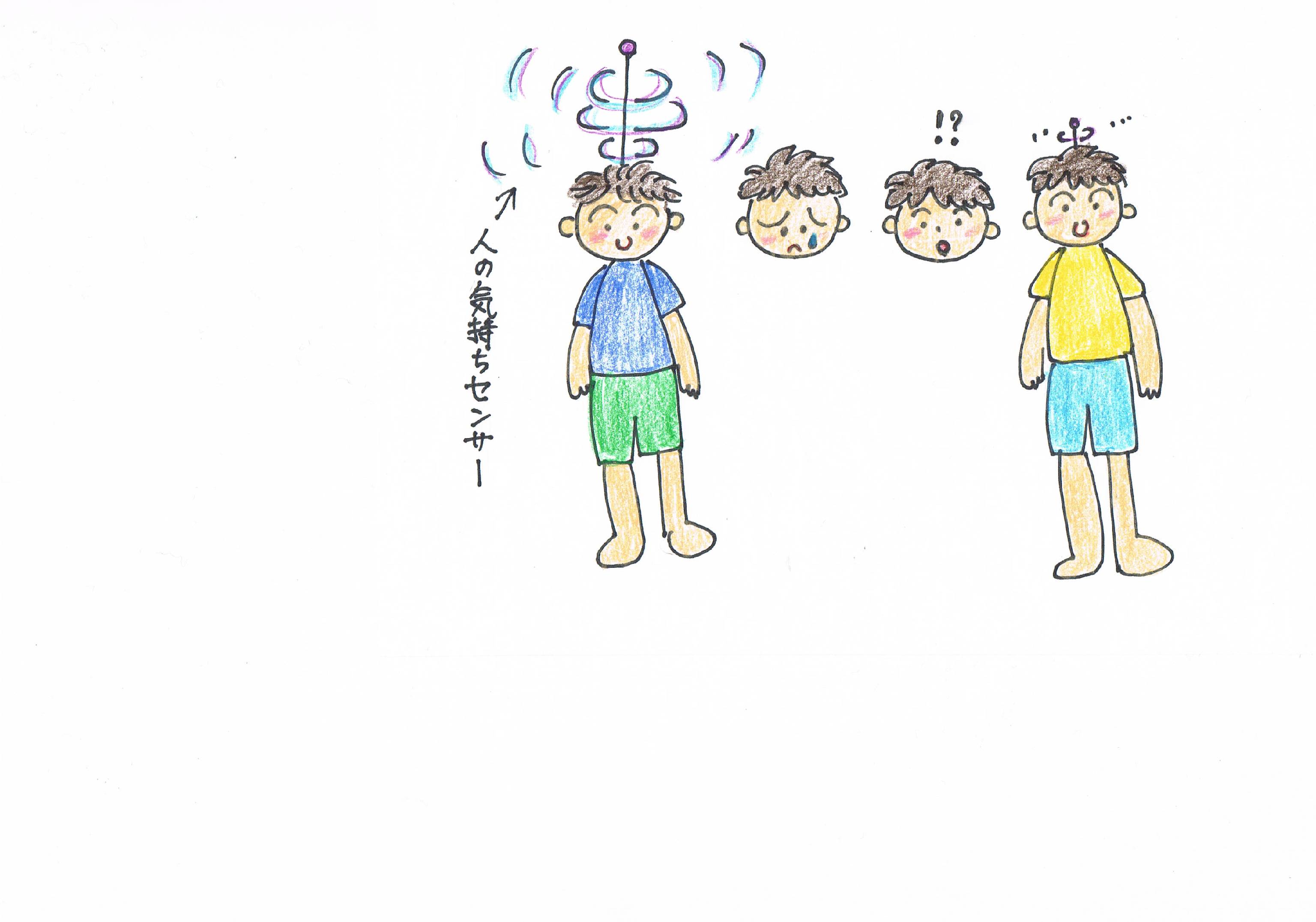 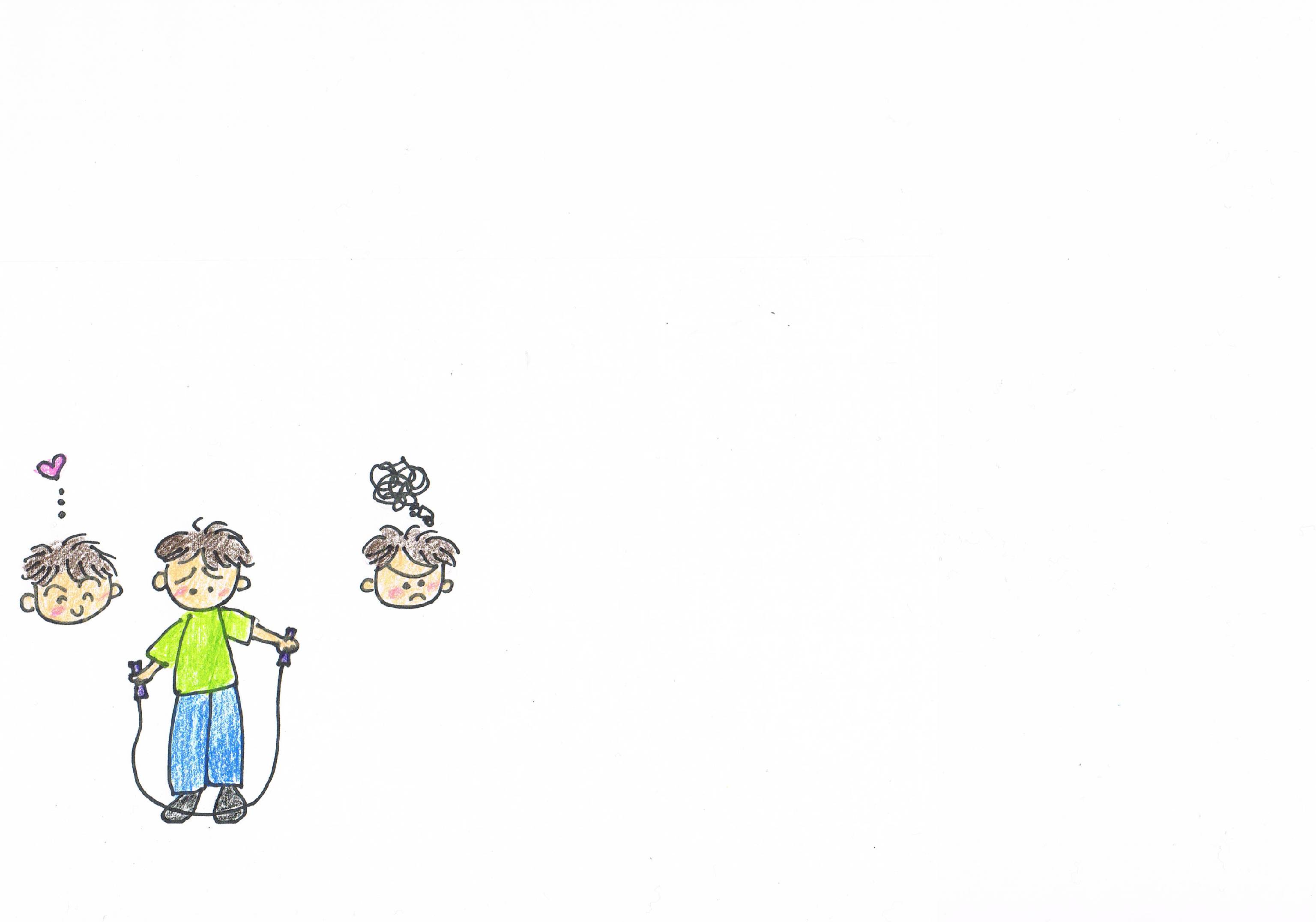 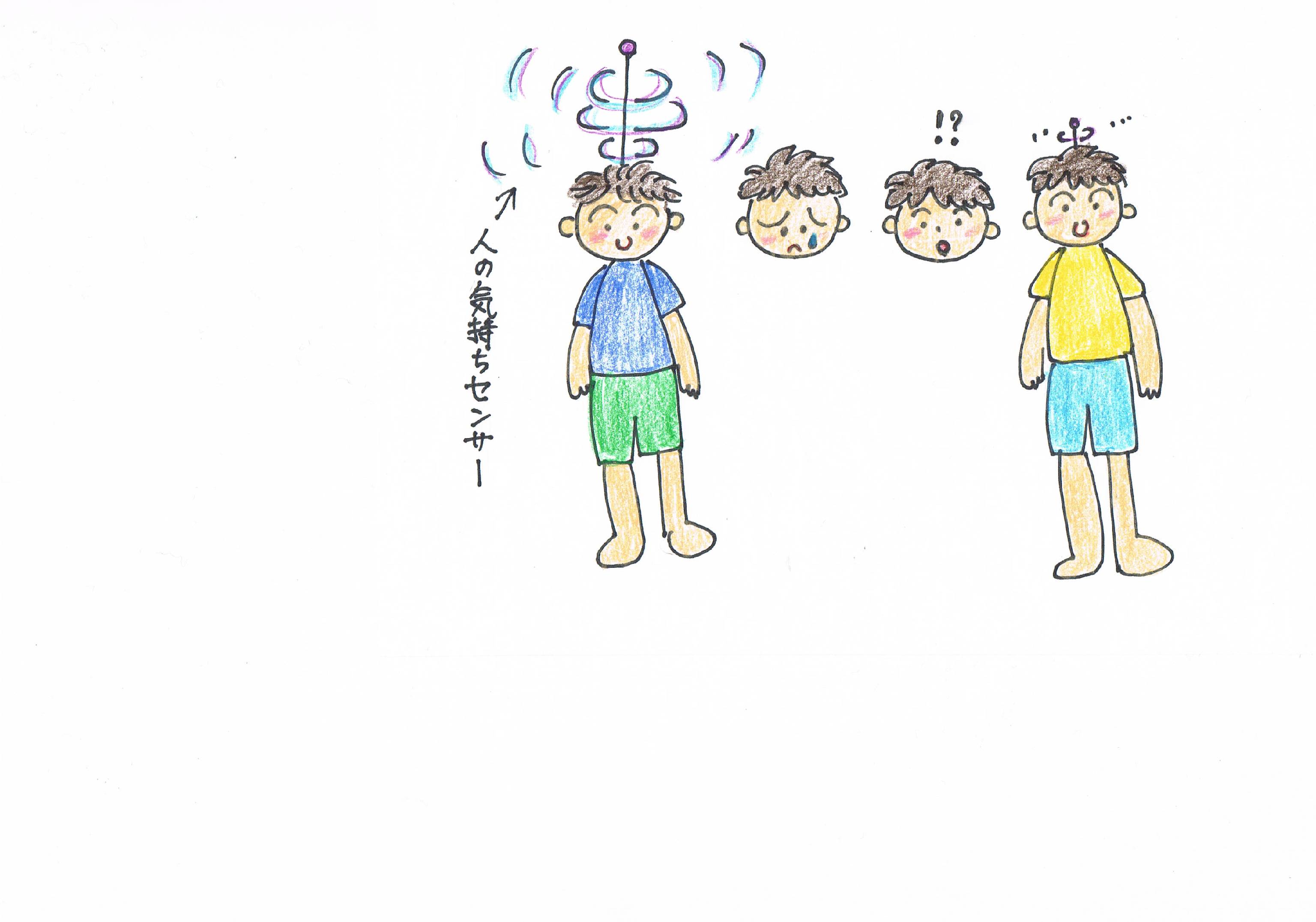 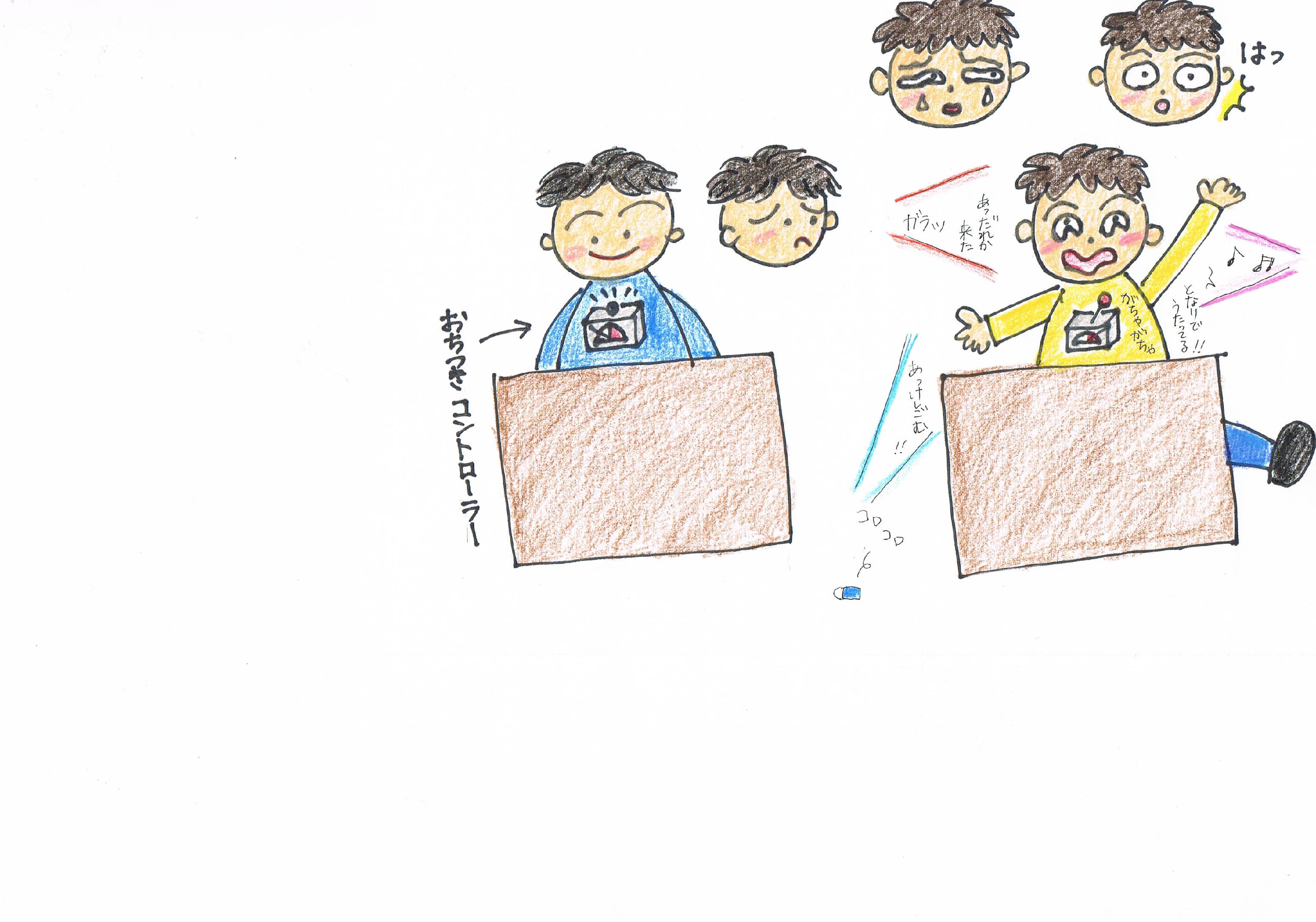 なんで人のきもちがわからないの！
って、言わないで！！
ともだちの　きもちをかんがえるのが　にがてな子になんで人のきもちがわからないの？なんてきいたら、きずついちゃうかもしれないね
だから・・・「本当のことでも、いってはいけないこともあるんだよ」と、おしえてあげよう。
だれでもにがてなことがあるのはあたりまえ！どうしたら、にがてなことがうまくできるか、みんながんばっている。だから、にがてなことをがんばっている子をおうえんしてあげてほしい
にがてなことを、がんばるってとってもすごい！
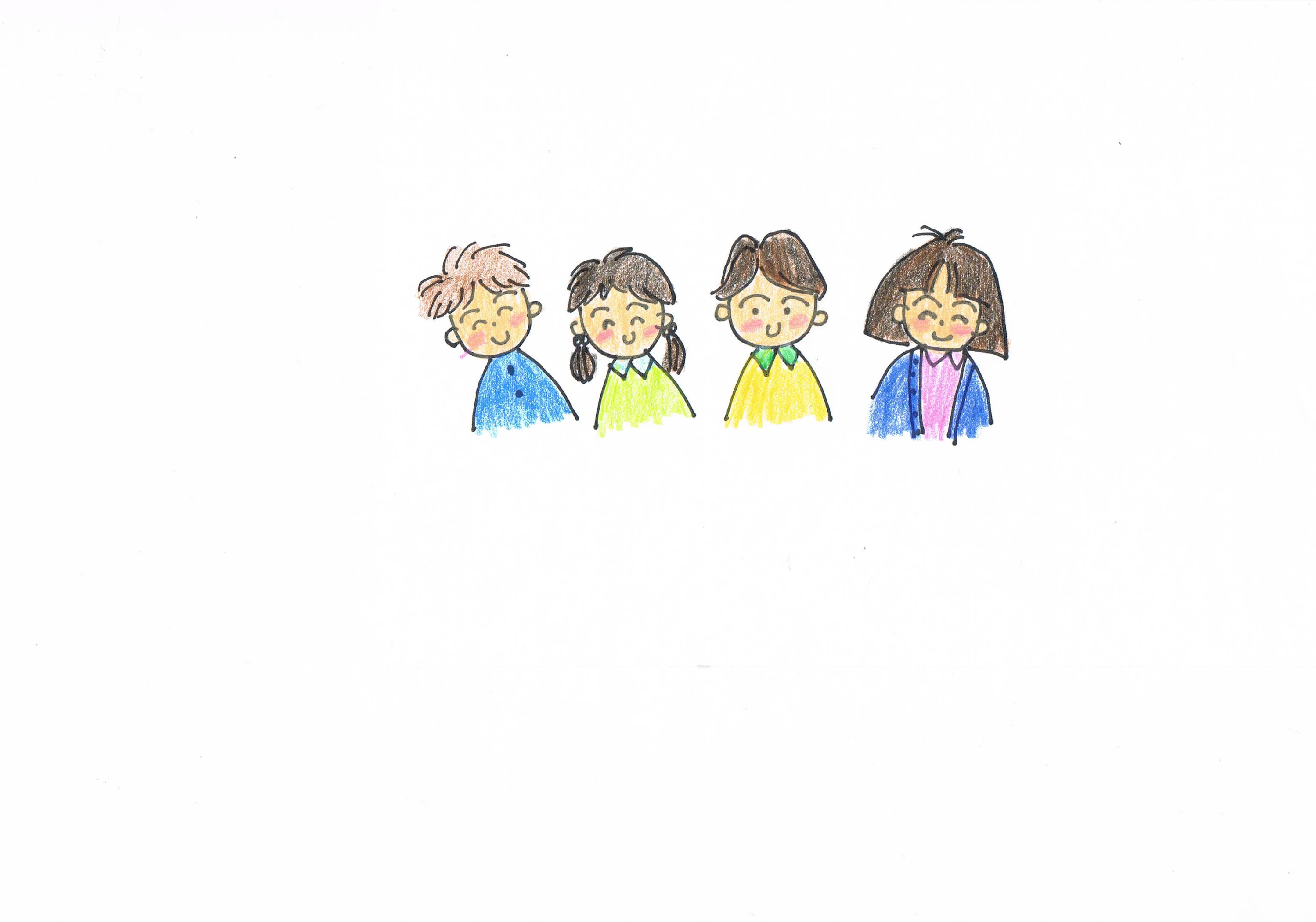 みんなの　がんばりを
おうえんしています！